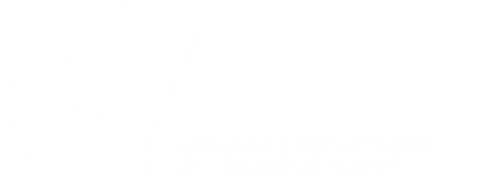 ARDOT Alternative ProjectDelivery Methods
Tom Fisher, P.E.
Mark Trickey, P.E.
Alternative Delivery Implementation
Project Update
Looking Forward for Alternative Delivery
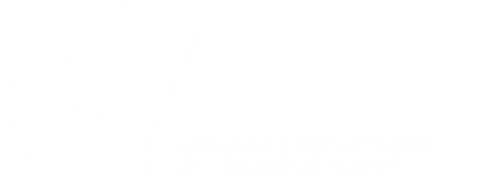 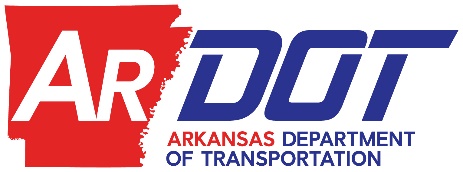 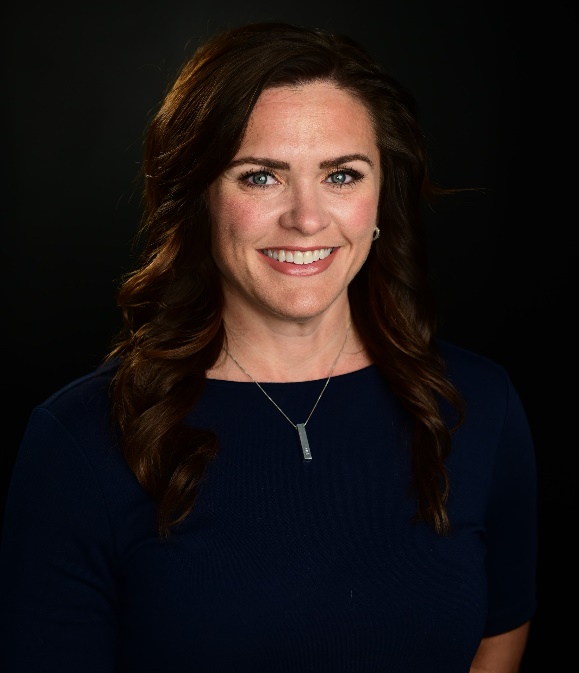 Keli Wylie, P.E.Alternative Project Delivery Administrator
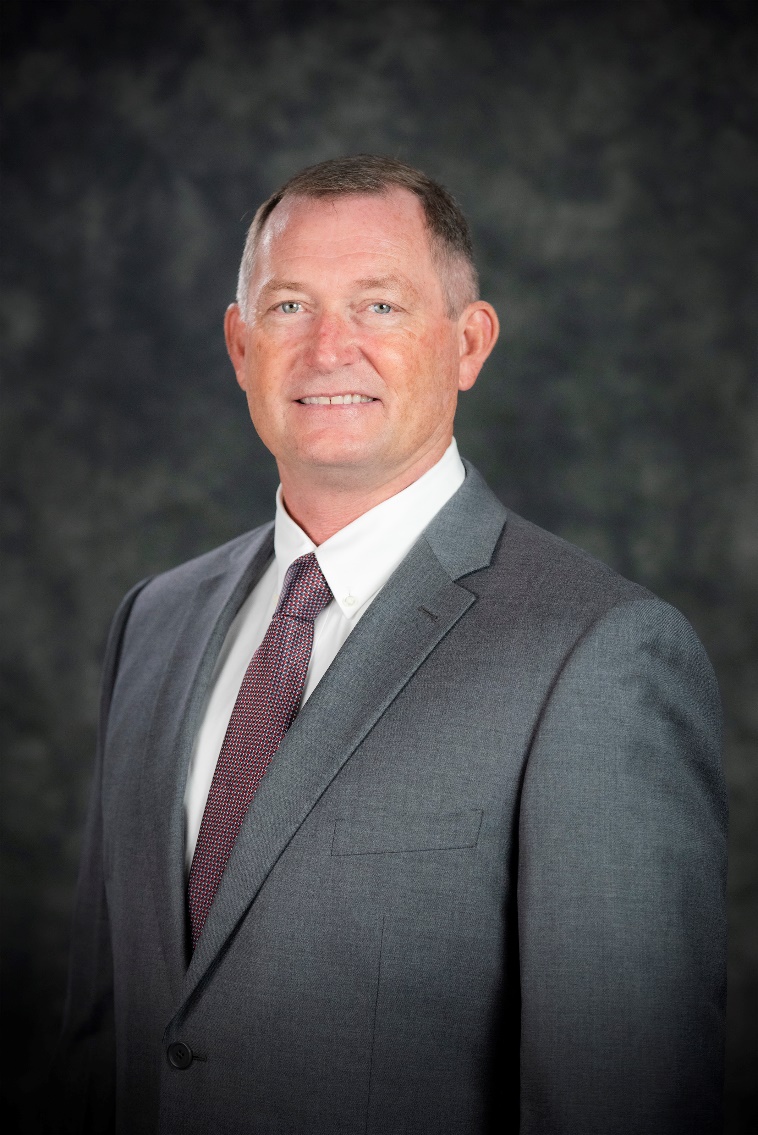 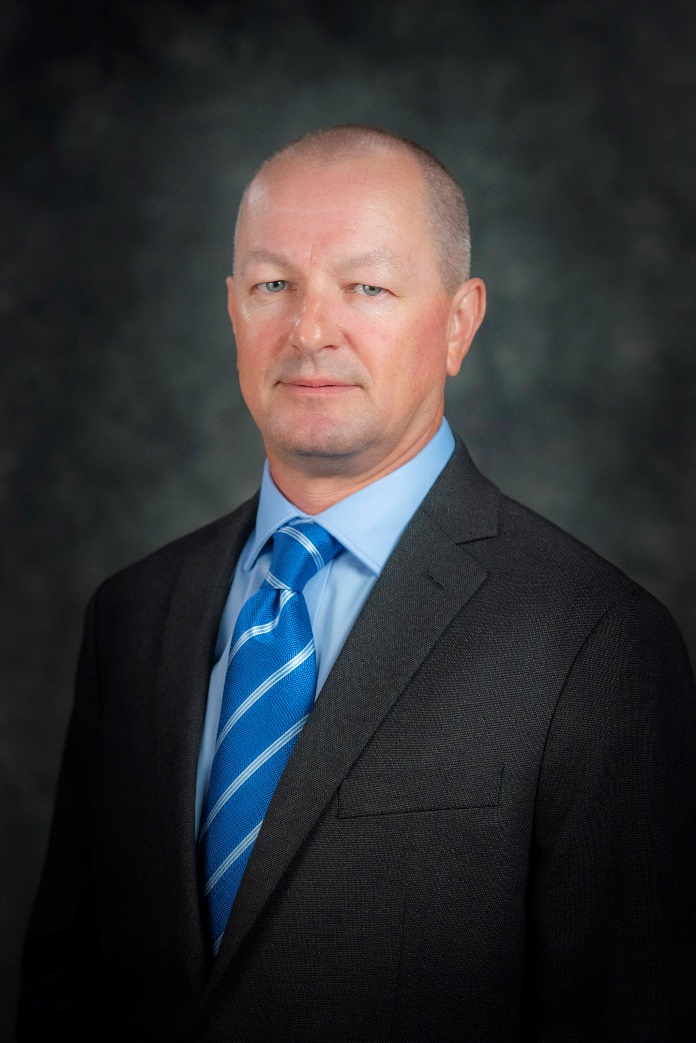 Tom Fisher, P.E.Alternative Delivery Project Manager
Mark Trickey, P.E.Alternative Delivery Project Engineer
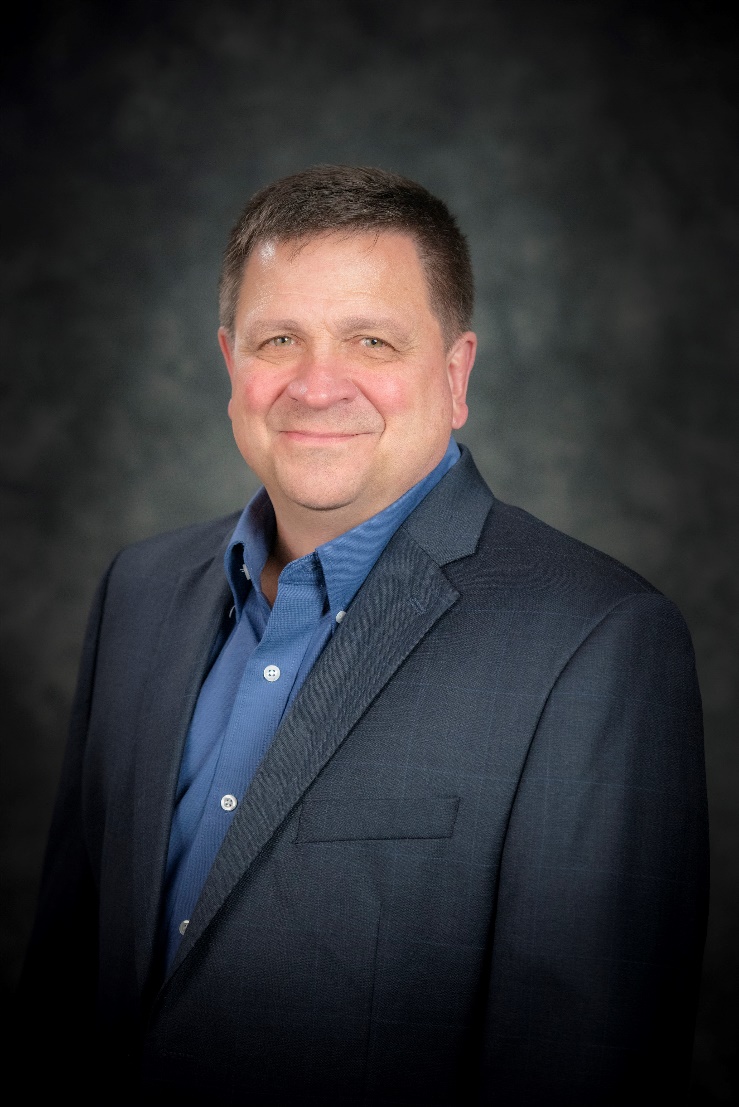 Scott EldridgeLead Alternative Delivery Project Coordinator
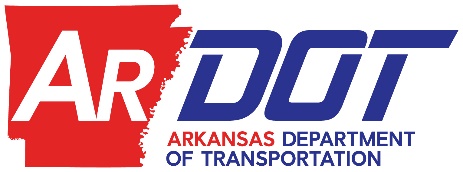 Design-Bid-Build
Owner
Designer
General Contractor
[Speaker Notes: Traditional & most common project delivery method utilized by ARDOT
Since 2013, 
92% of projects let to contract have utilized DBB
Creates silo effect, grouping people into subject matter discipline by phase
Limits the ability to transfer knowledge between phases
Has multiple points of adversity
Owner
Designer       
Contractor
Can result in major cost changes through change orders
Since 2013, change orders have accounted for ~ $700M]
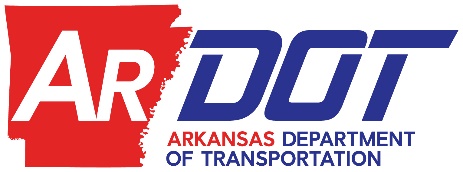 Design-Bid-Build
Owner
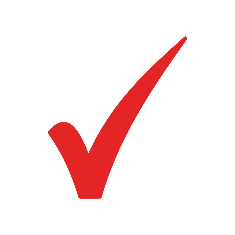 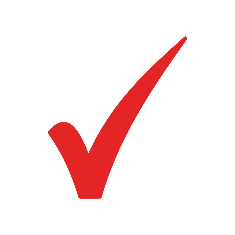 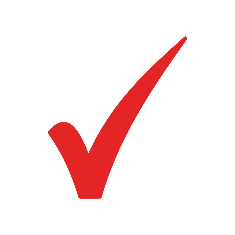 Designer
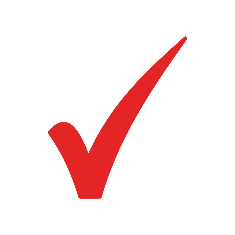 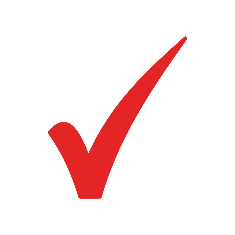 General Contractor
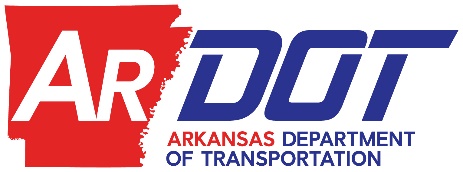 Project Delivery Models Comparison
Planning Phase
Preconstruction Phase
Construction Phase
Owner
D-B-B
General Contractor
Owner
Owner
[Speaker Notes: Using the traditional project delivery method of Design-Bid-Build, the Owner (Department) solicits a construction contractor to build a project after design completion, with the Contract awarded to the lowest bidder. D-B-B typically relies on unit pricing.]
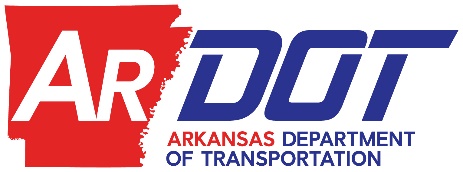 Risk Allocation in Design-Bid-Build
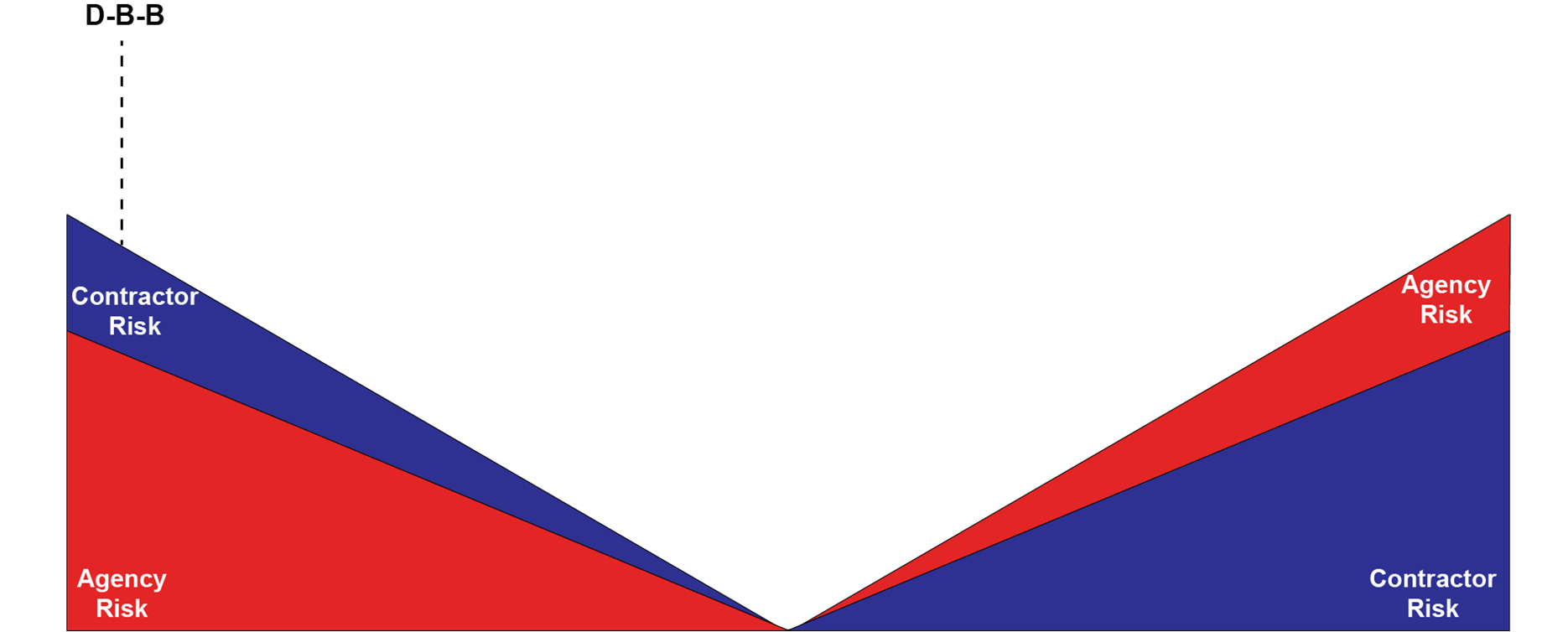 [Speaker Notes: Looking at the Risk Allocation Figure for Design-Bid-Build, the Department carries the majority of the risk, in part because we produce the Plans & Specifications for the project. The owner bears the risk if actual quantities differ from the estimates that formed the bids, which can lead to cost overruns and project delays. 

The contractor does carry some risk due to their own operations/schedule, material availability & escalation.]
Alternative Delivery Implementation
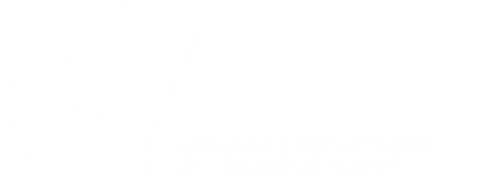 [Speaker Notes: Now I want to talk a little bit about alternative delivery, 

what it means – a delivery method when a contractor or contractor team is involved in the preconstruction activities on a project

the types of delivery methods that ARDOT has implemented, 
Design-Build
Construction Manager/General Contractor
Progressive Design Build]
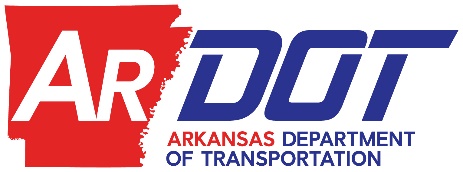 Design-Build
[Speaker Notes: The first type of Alternative Delivery Method that we will focus on is Design-Build 
the Commission shall have the authority to enter into contracts that combine the design, construction, and construction engineering phases of a project into a single contract that shall be referred to as a “design-build project contract”.
Develop Design Build Procurement Documents (Qualifications Based Selection)
Receive solicited and unsolicited proposals
Award a project that offers the greatest value for the state
Enter into DB agreement to design and construct qualified projects]
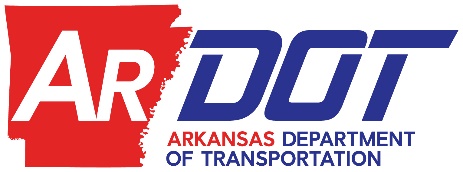 Alternative Delivery Value – The Power of Collaboration
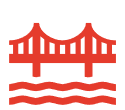 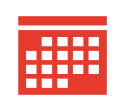 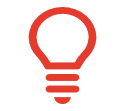 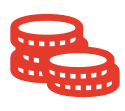 Innovation
Design
Cost
Schedule
Design can be tailored to accommodate the Contractor’s preferred means and methods

Potentially reduce delays on projects with tight corridors, extensive third-party involvement, complex maintenance of traffic components
Improve cost certainty or cost control
Open book pricing

Fair Market Value rather than low bid

Built in Value Engineering
Schedules can be optimized

Impacts on the traveling public may be minimized 

Schedule informed from contractor early involvement on means and methods
Innovation can potentially address project complexities

Contractor input during the design phase can maximize innovation and reduce constructability issues

Transfer of knowledge
[Speaker Notes: Alternative Delivery Methods have several benefits for the Department and Contracting team; among them are 
Innovation, Design Refinement, Cost Certainty and Project Schedule Optimization.
Through innovation, the Designer and Department are able to address project complexities and reduce potential constructability issues.
Working closely together also allows the Designer to accommodate the Contractor’s preferred means and methods in specific areas of design of the project. This partnering also assists in the discussion of ways to reduce Utility and Right-of-Way Delays during the Preconstruction Phase of the project. 
In Alternative Delivery, typically both parties work with the Independent Cost Estimator to improve cost certainty through Open Book Pricing, which allows for establishing a Fair Market Value of the project. 
There is also collaboration to optimize the project Schedule, which minimizes the impacts to the traveling public and allows for construction with reduced time delays on the project.]
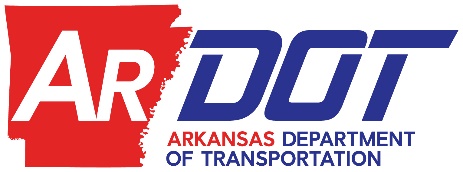 Design-Build
Owner
Design-Builder
Designer
Subcontractors
[Speaker Notes: Design-Build team comprised of both Contractor and Designer, and includes the Contractors subcontractors, as well. 
The Owner/Department is responsible for Environmental Documentation, Right-of-Way & Utilities Coordination, as well as Public Involvement and Information.]
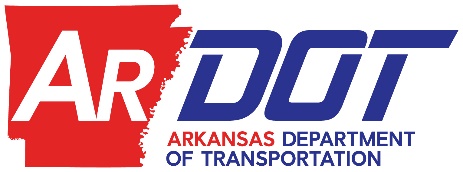 Design-Build
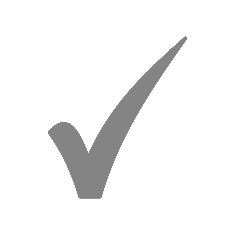 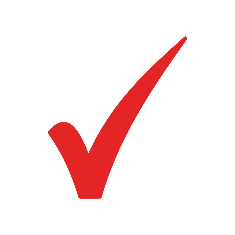 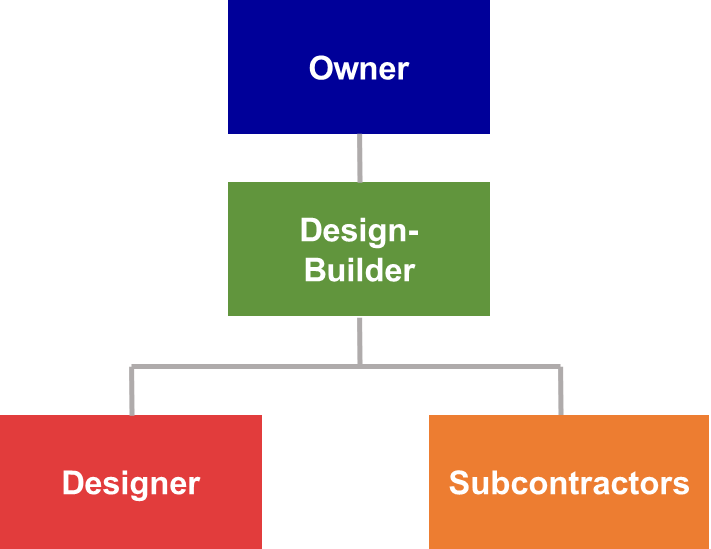 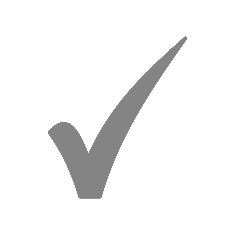 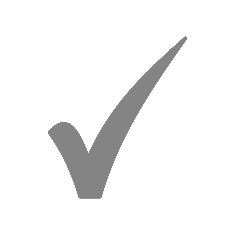 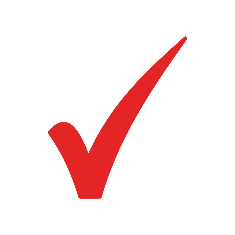 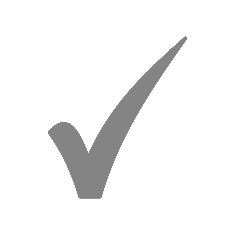 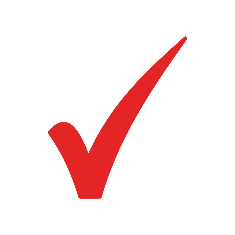 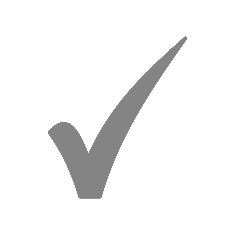 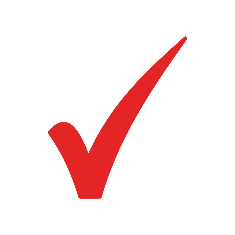 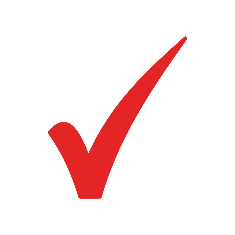 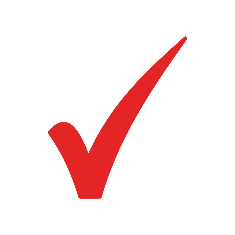 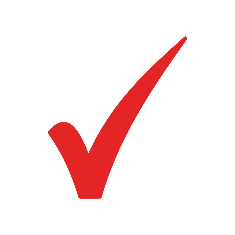 [Speaker Notes: -Innovative Design which is needed for complex projects
-Fixed Price at D-B team selection 
-Accelerated Project Delivery
-Reduced Constructability Issues though early Contractor involvement]
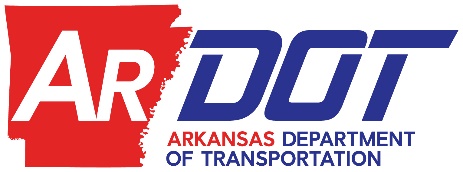 Project Delivery Models Comparison
Planning Phase
Preconstruction Phase
Construction Phase
Owner
D-B-B
General Contractor
Owner
Owner
Design-Builder
D-B
Owner
Owner
[Speaker Notes: In the Design-Build delivery method process, the D-B team is able to start construction while the design process is still underway, which allows for significant schedule acceleration.

The Department is still responsible for Planning Phase Activities, such as the preparation of Project Environmental Documents (PED) and obtaining required environmental and regulatory clearances.]
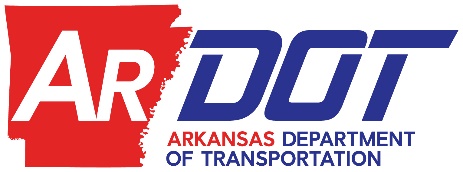 Risk Allocation in Design-Build
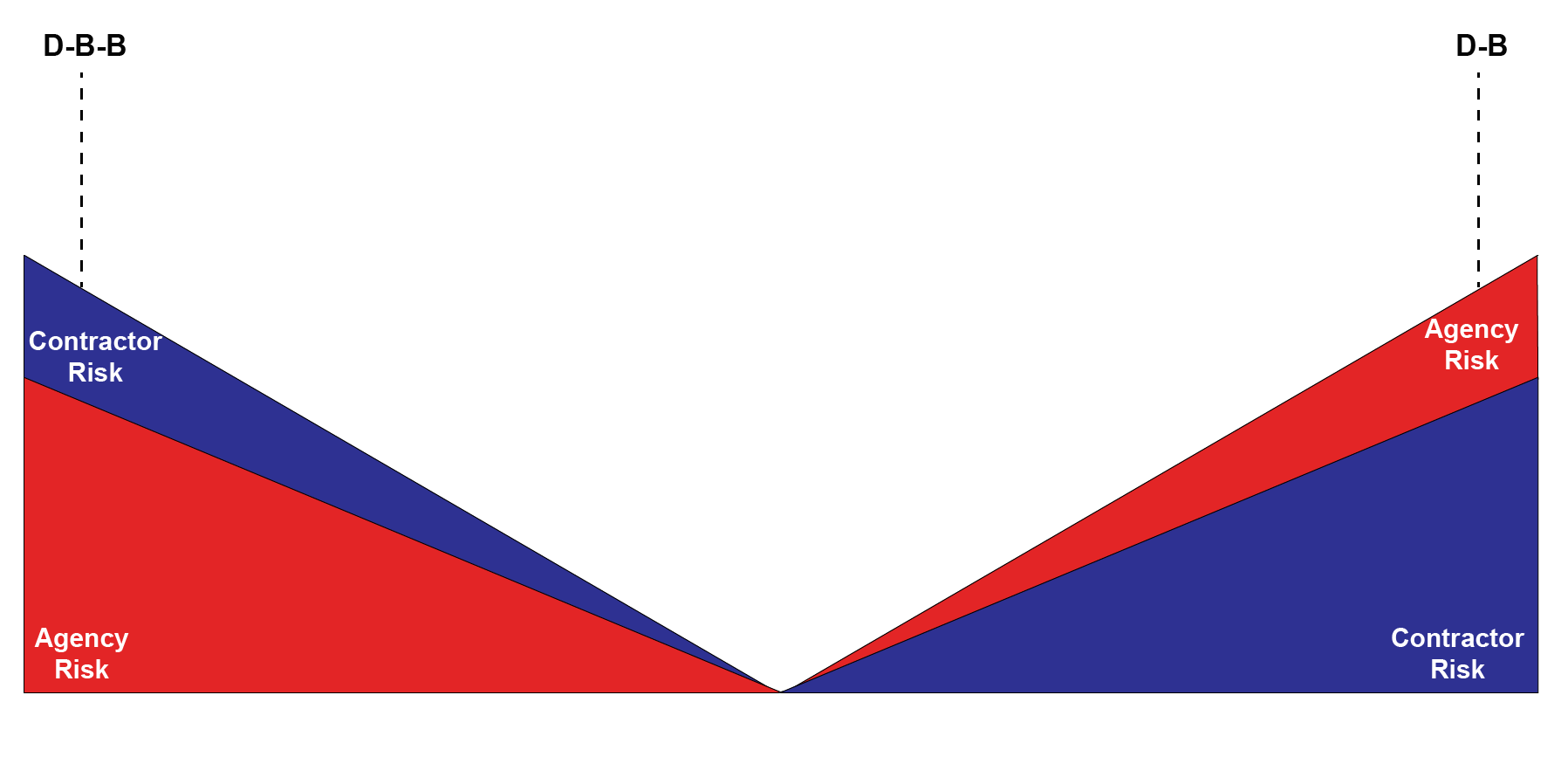 [Speaker Notes: Looking again at our Risk Allocation Figure, the Design-Build team produces plans for the projects; therefore,  the contractor carries the majority of the risk, including risks associated with design errors and incomplete design, as well as materials, operations/schedules, subcontractors, etc.  

Design-Build method does not completely eliminate the Owner from carrying risk, but does greatly reduce exposure.]
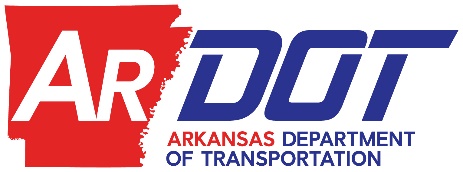 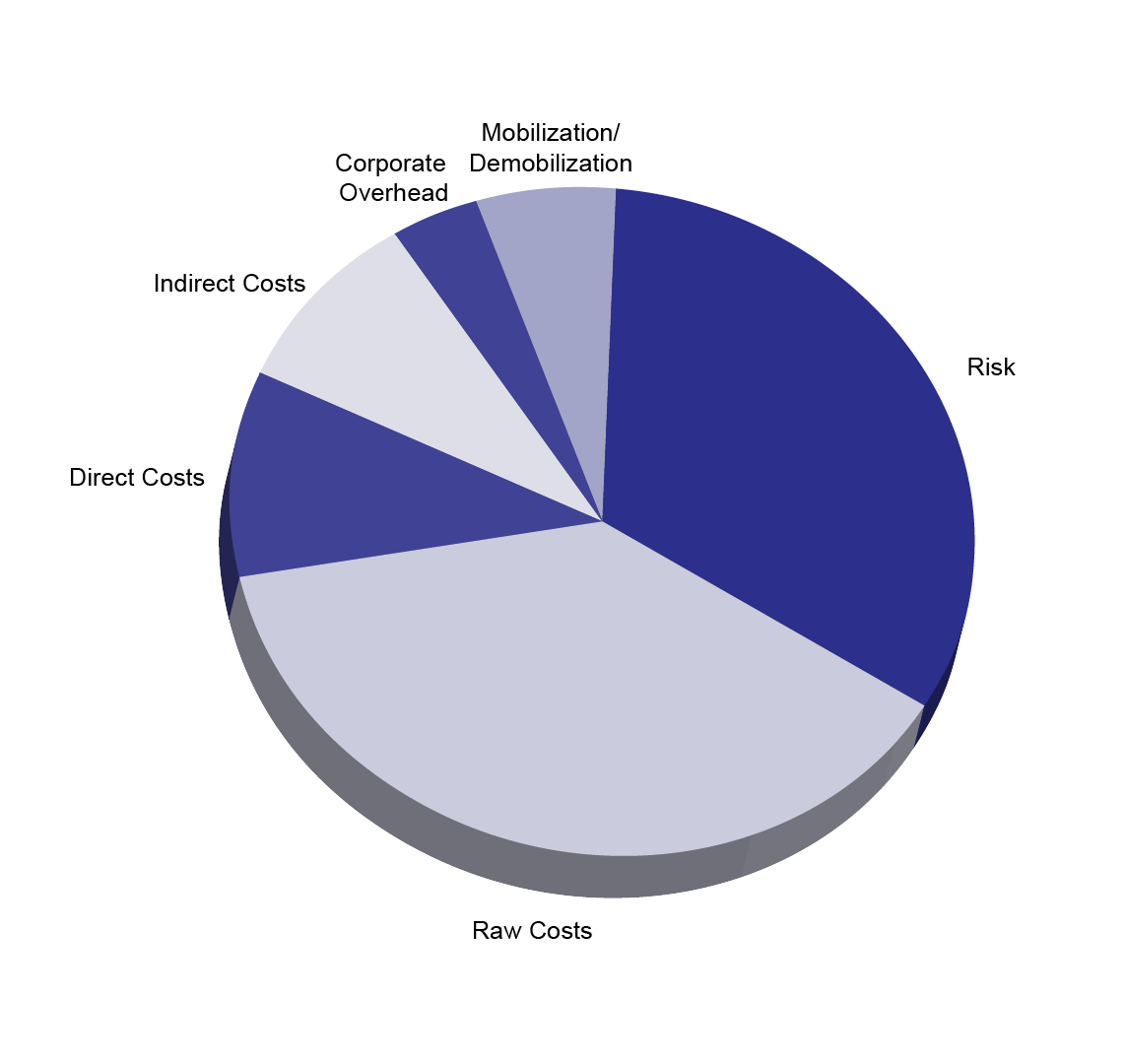 Fixed Price Approach on D-B-B and D-B Projects
[Speaker Notes: Overall costs for projects, utilizing Unit Pricing for Design-Bid-Build and Fixed Maximum Pricing for Design-Build, carry various types of cost. Among them are Direct & Raw Costs, as well as Overhead and Indirect Costs. Risk is also included in the overall cost, especially under current situation where material and labor escalation is difficult to determine.]
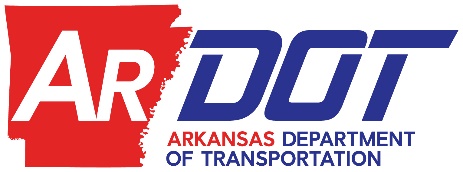 Construction Manager – General Contractor(CM-GC)
[Speaker Notes: The second Alternative Delivery Method we will focus on is CM-GC
Act 809 of 2017 (pilot legislation – terminates June 30, 2024)
Act 1019 of 2019 – maximum of 5 projects at a total maximum cost of $200M – no single project to exceed $100M]
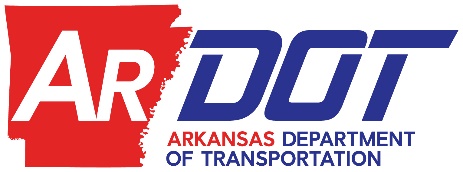 Construction Manager-General Contractor
CM-GC
Owner
Designer
Construction Manager
* Upon Successful Negotiation of Guaranteed Maximum Price and Design Completion
General Contractor *
[Speaker Notes: Using the CM-GC Delivery Method, the Department uses a procurement process to select a Contractor to assist in the design and deliver construction of the project upon negotiation of a Guaranteed Maximum Price.]
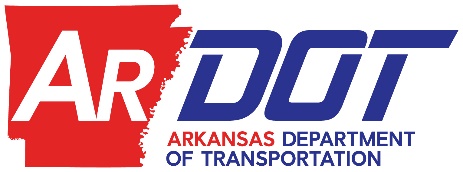 Project Delivery Models Comparison
Planning Phase
Preconstruction Phase
Construction Phase
Owner
D-B-B
General Contractor
Owner
Owner
Design-Builder
D-B
Owner
Owner
Designer
CM-GC
General Contractor
Owner
Owner
CM-GC
[Speaker Notes: Under CM-GC, the Owner procures a Construction Manager to work with the Department’s designer to maximize innovations and reduce constructability issues during the Preconstruction Phase of project.

The CM-GC may also provide Right-of-Way and Utility Services through subconsultants in the Preconstruction Phase. 

Designer and CM-GC not contractually obligated to each other, but required to work collaboratively together.

Work collaboratively to identify risks, mitigate where possible, and assign the risk to the entity best suited to handle the risk.]
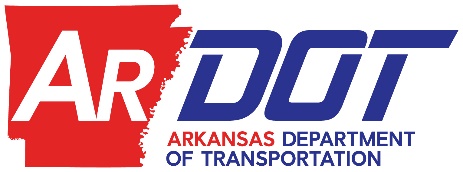 Progressive Design-Build
Progressive Design-Build
Owner
Design-Builder
Designer
Subcontractors
[Speaker Notes: The 3rd type of Alternative Delivery utilized by the Department is Progressive Design –Build. Using the Progressive Design-Build Delivery Method, the Department uses a procurement process to select a PD-B team to design and construct a project under the direct supervision and direction of the Department.]
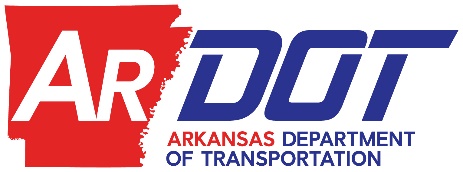 Project Delivery Models Comparison
Planning Phase
Preconstruction Phase
Construction Phase
Owner
D-B-B
General Contractor
Owner
Owner
Design-Builder
D-B
Owner
Owner
Designer
Designer
Owner
Owner
CM-GC
General Contractor
Owner
PD-B
CM-GC
CM-GC
Owner
Contractor
Owner
PDB
PD-B
PD-B
[Speaker Notes: Using the Progressive Design-Build Method, the PD-B team handles Planning and Preconstruction Phases responsibilities with assistance from Department, while the PD-B team delivers the Construction of the project.]
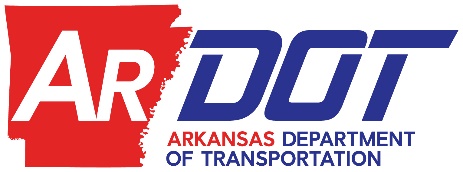 Construction Manager-General Contractor and Progressive Design Build
CM-GC
Progressive Design Build
Independent Cost Estimator
Owner
Owner
Design-Builder
Designer
Construction Manager
Designer
Subcontractors
* Upon Successful Negotiation of Guaranteed Maximum Price and Design Completion
General Contractor *
[Speaker Notes: Independent cost estimating is critical
Cost certainty
Cost transparency
Helps establish a Guaranteed Maximum Price (GMP)
Provides a contractor-style, production-based estimate
Double blind pricing, i.e. pricing is not shared with contractor team
Should NOT rely on historical bid pricing but instead Fair Market Value]
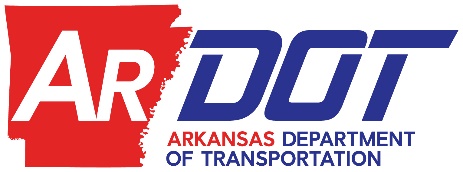 CM-GC and PD-B
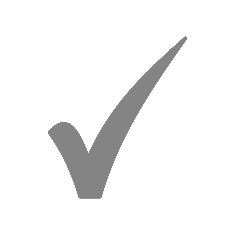 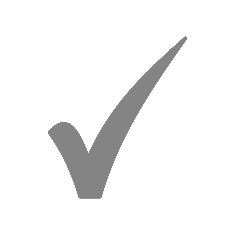 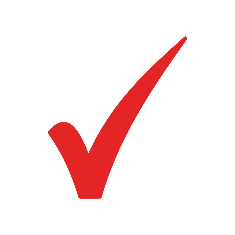 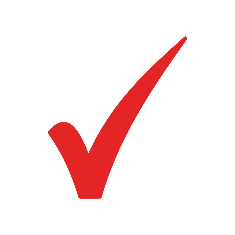 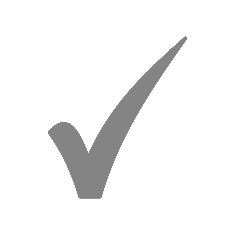 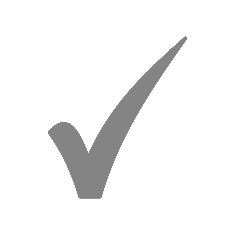 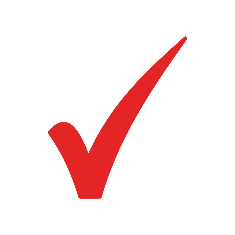 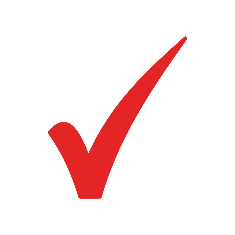 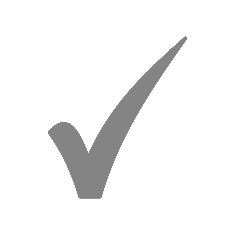 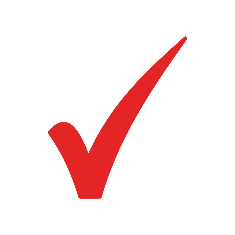 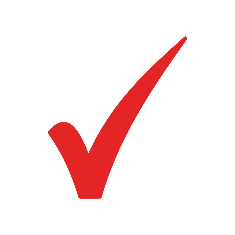 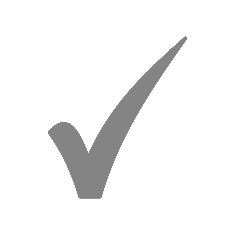 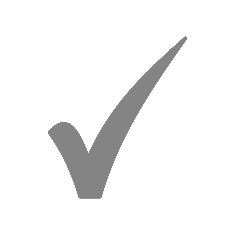 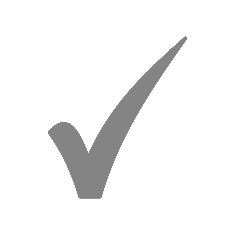 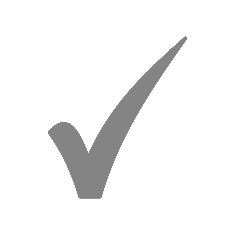 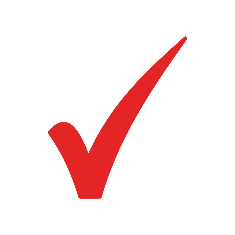 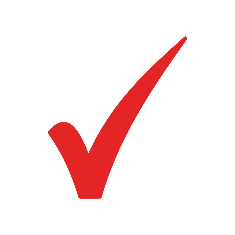 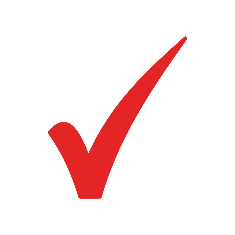 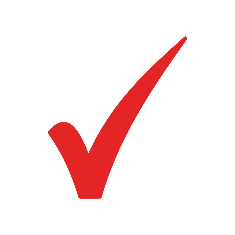 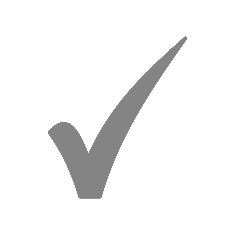 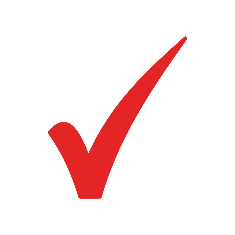 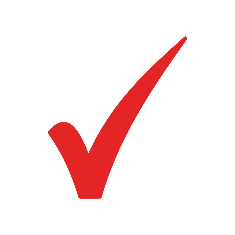 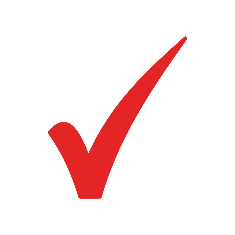 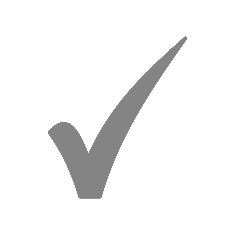 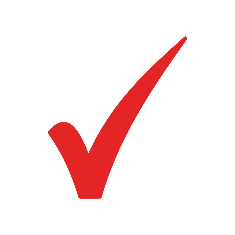 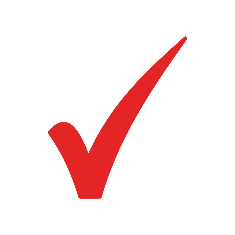 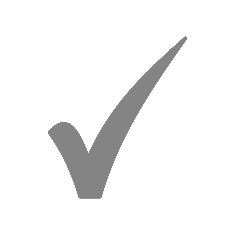 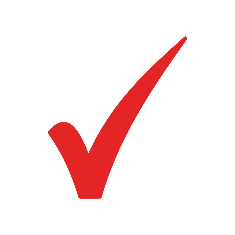 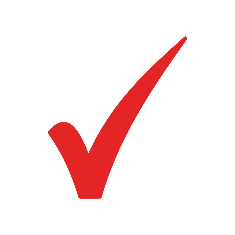 [Speaker Notes: FOCUS ON:

Minimized procurement cost
Cost Certainty
Owner Transparency into Cost
Reduced Constructability Issues through early Contractor involvement]
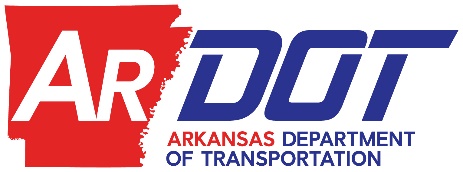 Risk Allocation in CM-GC and PD-B
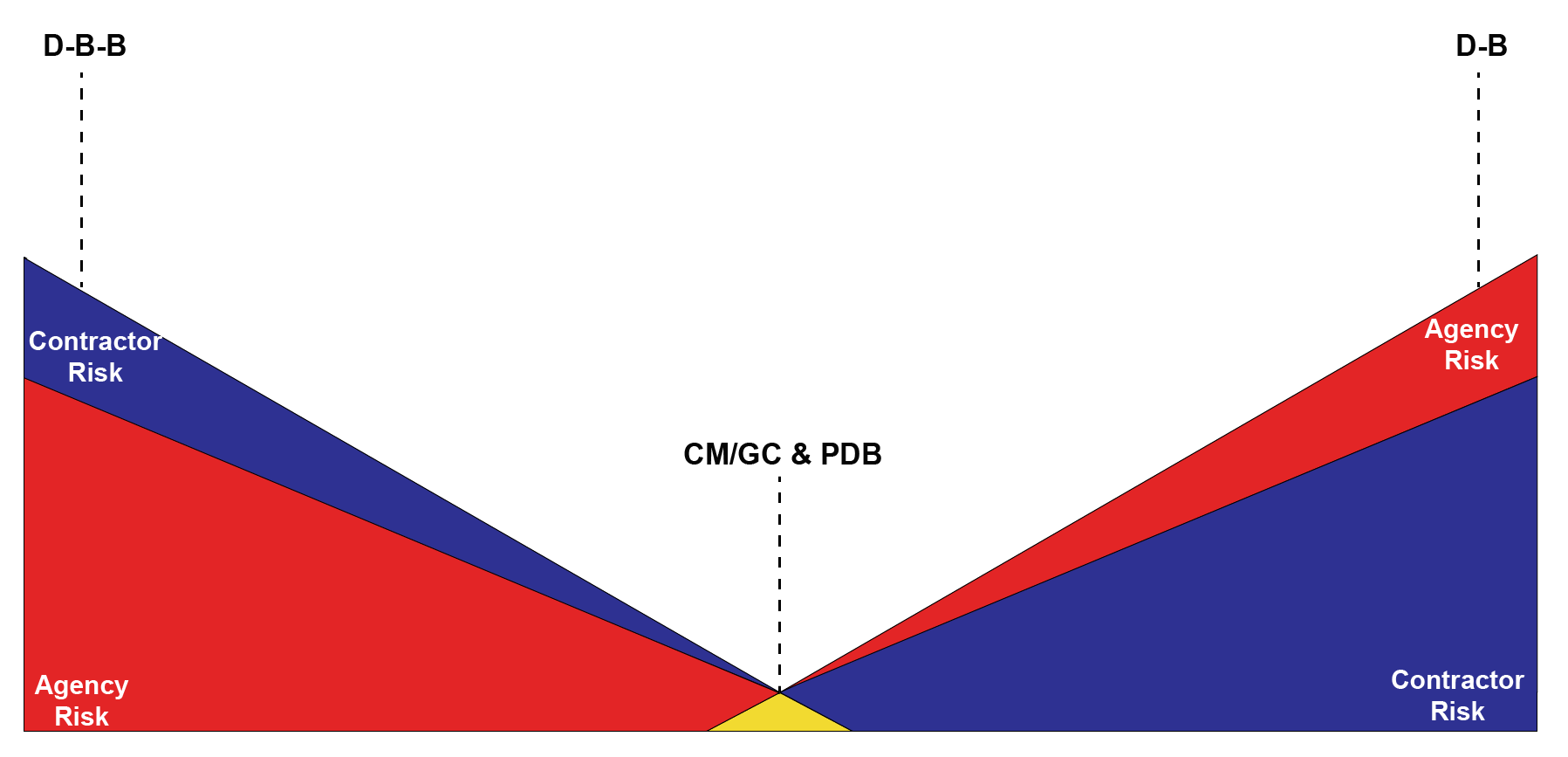 [Speaker Notes: Looking at the Risk Allocation Figure for CM/GC and Progressive Design-Build shows that these delivery methods do not eliminate risk completely. However, the process allows for collaboration among the team for:

Identification
Mitigation
Assign risk to entity best equipped to handle]
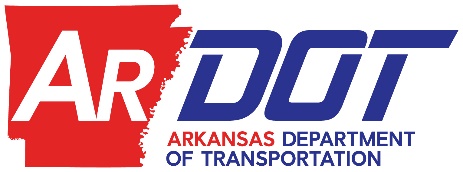 The Power of Collaboration
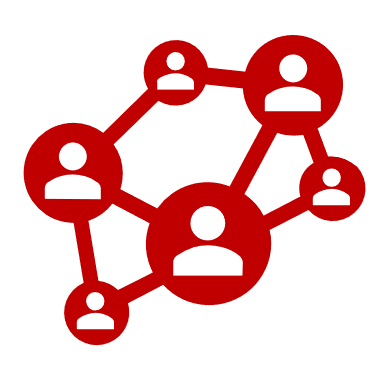 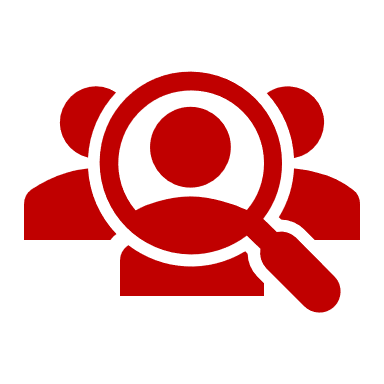 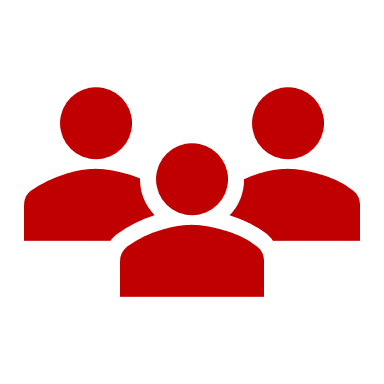 Select most qualified teams using a qualifications based process
Establish a process to facilitate rapid Department decision making
Obtain maximum efficiencies from the collaborative environment
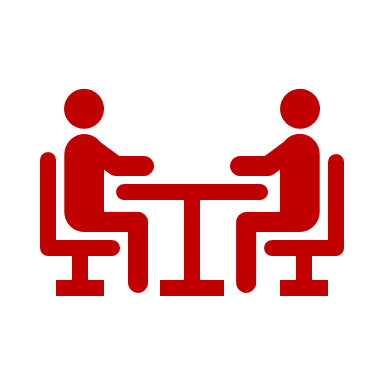 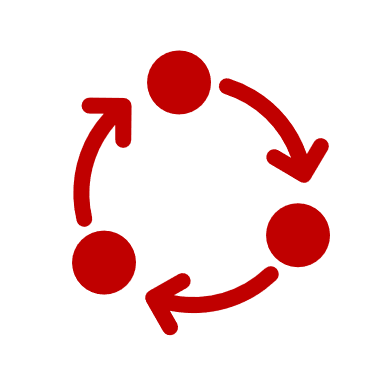 Hold regular collaborative meetings to review project status and issues
Establish a process to escalate and resolve issues rapidly
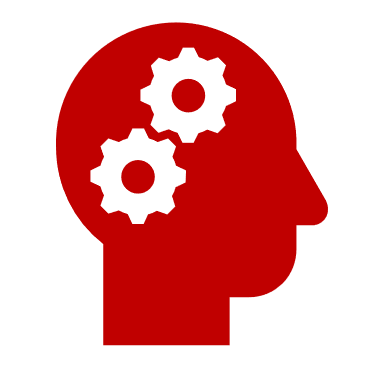 Alignment between team members on approach to pricing early in process leads to cost certainty
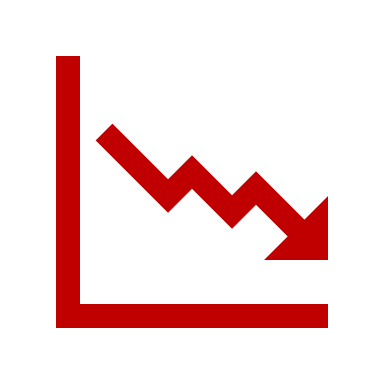 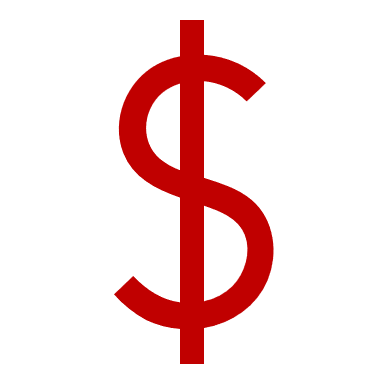 Manage the risk register and innovation log throughout project development
Establish a fair pricing approach via open book pricing, verified by ICE
[Speaker Notes: The benefits and advantages of Alternative Delivery Methods are able to be achieved through Collaboration between the Contracting team, the Independent Cost Estimator and the Department. Effective collaboration is achieved through regular Task Force Meetings as the project progresses through the Planning, Pre-Construction and Design Phases of the project, as well as through the Construction Phase. Partnering through collaboration allows for a stream-lined process to facilitate decision-making and to establish a process to resolve issues quickly. This aids in maximizing the efficiency of the various phases of project and also helps to reduce potential impacts. Parties also partner together in the management of the Risk Register and the Innovation Log, as well as working together to determine the cost drivers and associated risks to better understand those that are viewed as most critical to the cost of the project.]
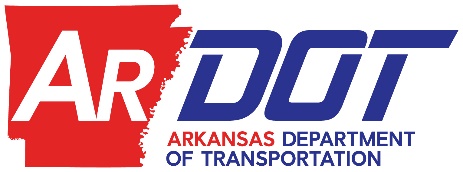 Moving Beyond Fixed Price Approach for Greater Collaboration
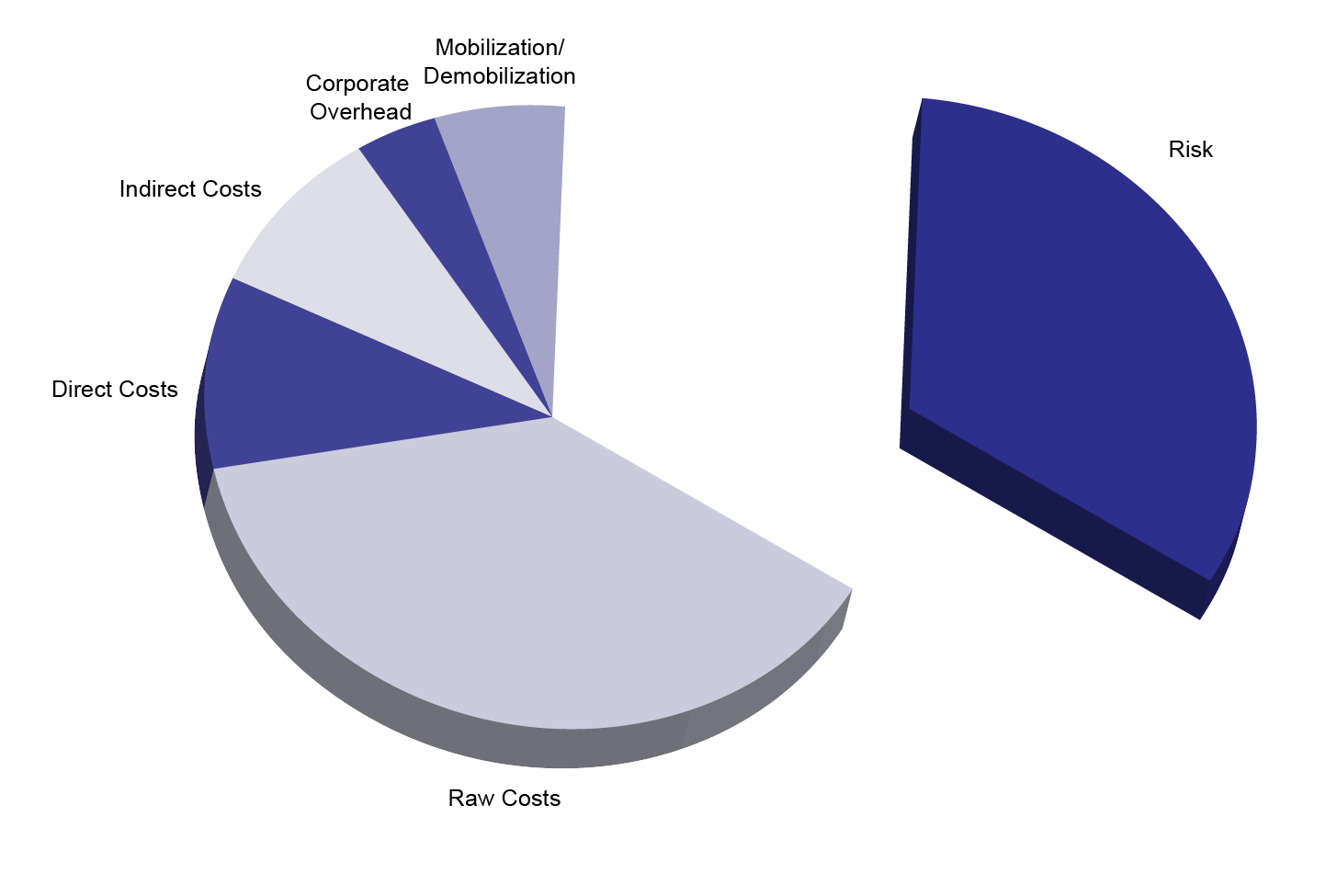 [Speaker Notes: Through collaboration and the effective management of project risks, we are able to reduce contingencies and spend money on things that matter more. Open Book Pricing allows for greater transparency into the contingencies that are included in the cost of the work; this allows all parties to consider risk mitigation strategies to improve the project value by determining the project’s cost drivers.]
Project Update
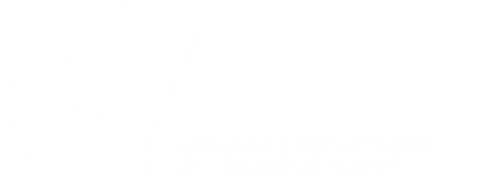 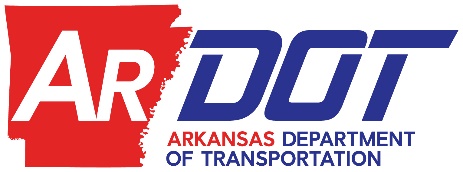 Alternative Delivery Projects
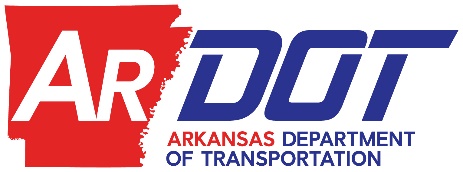 30 Crossing – Phase 1Little Rock, AR
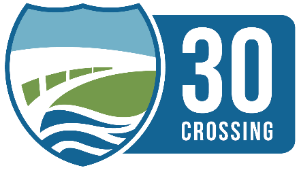 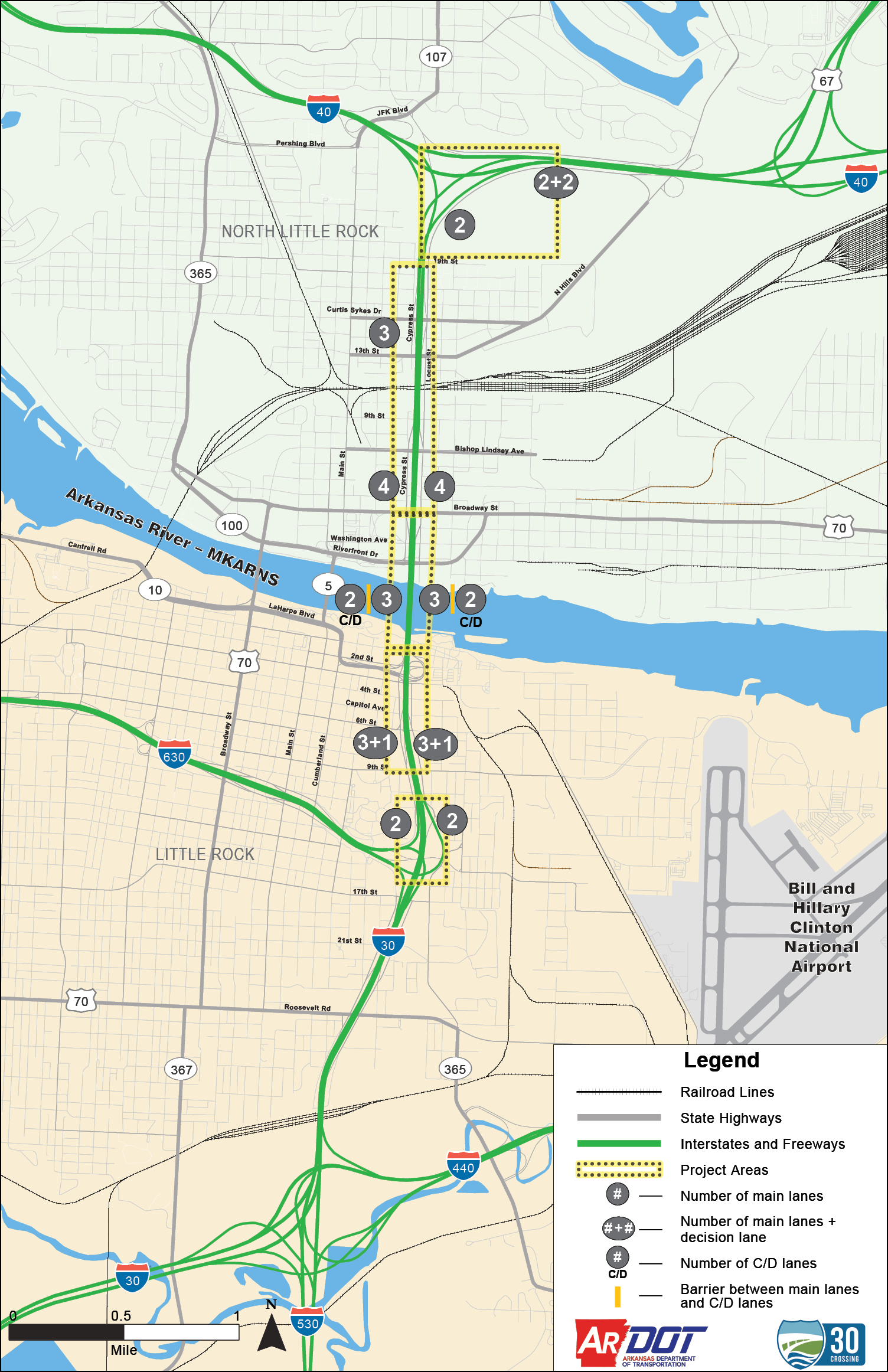 $633MProject Budget
Design-BuildDelivery Model
Key Elements
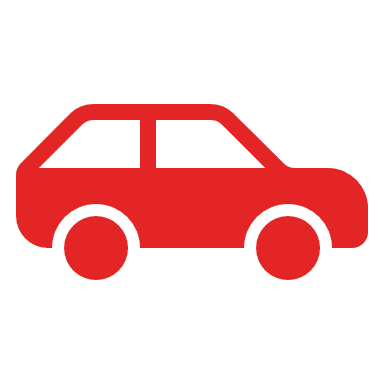 Approximately 4.7-mile interstate reconstruction project at the convergence of six major highways in the state’s busiest corridor
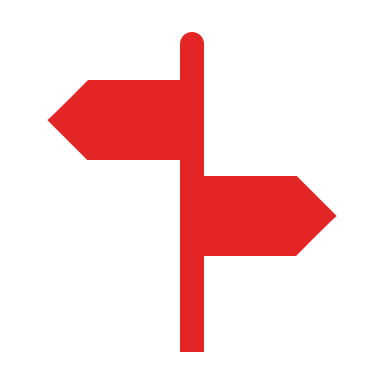 Replaces infrastructure that is functionally and structurally deficient in the business districts of two cities
Includes a major river bridge and two UPRR rail yard crossings
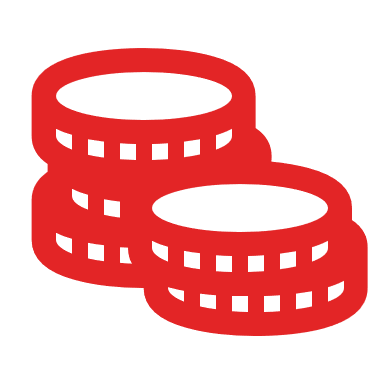 Undertook major collaborative value engineering effort to optimize and refine project design with contractor
I-630 InterchangeDecember 25, 2021
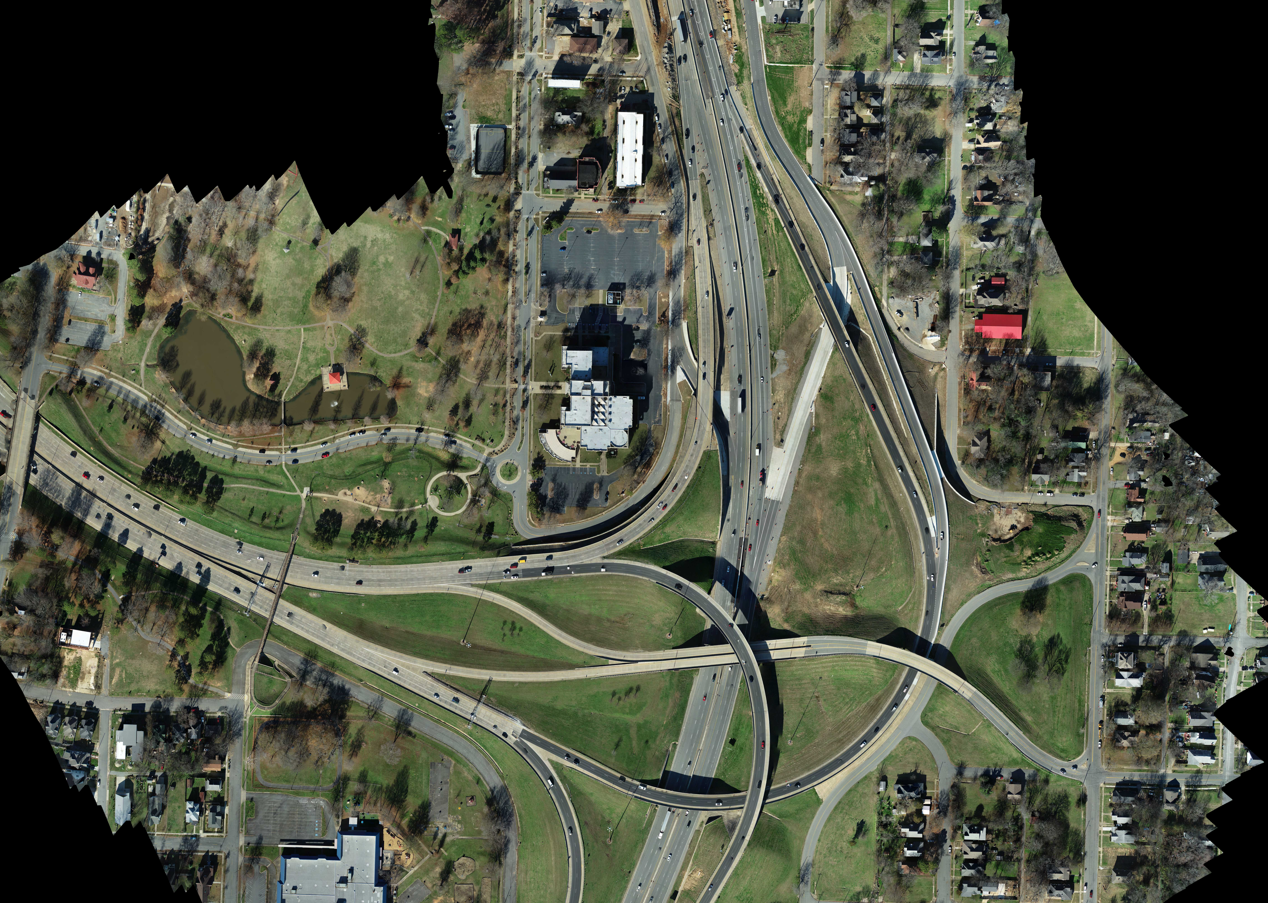 Design-BuildDelivery Model
I-630 InterchangeMay 9, 2022
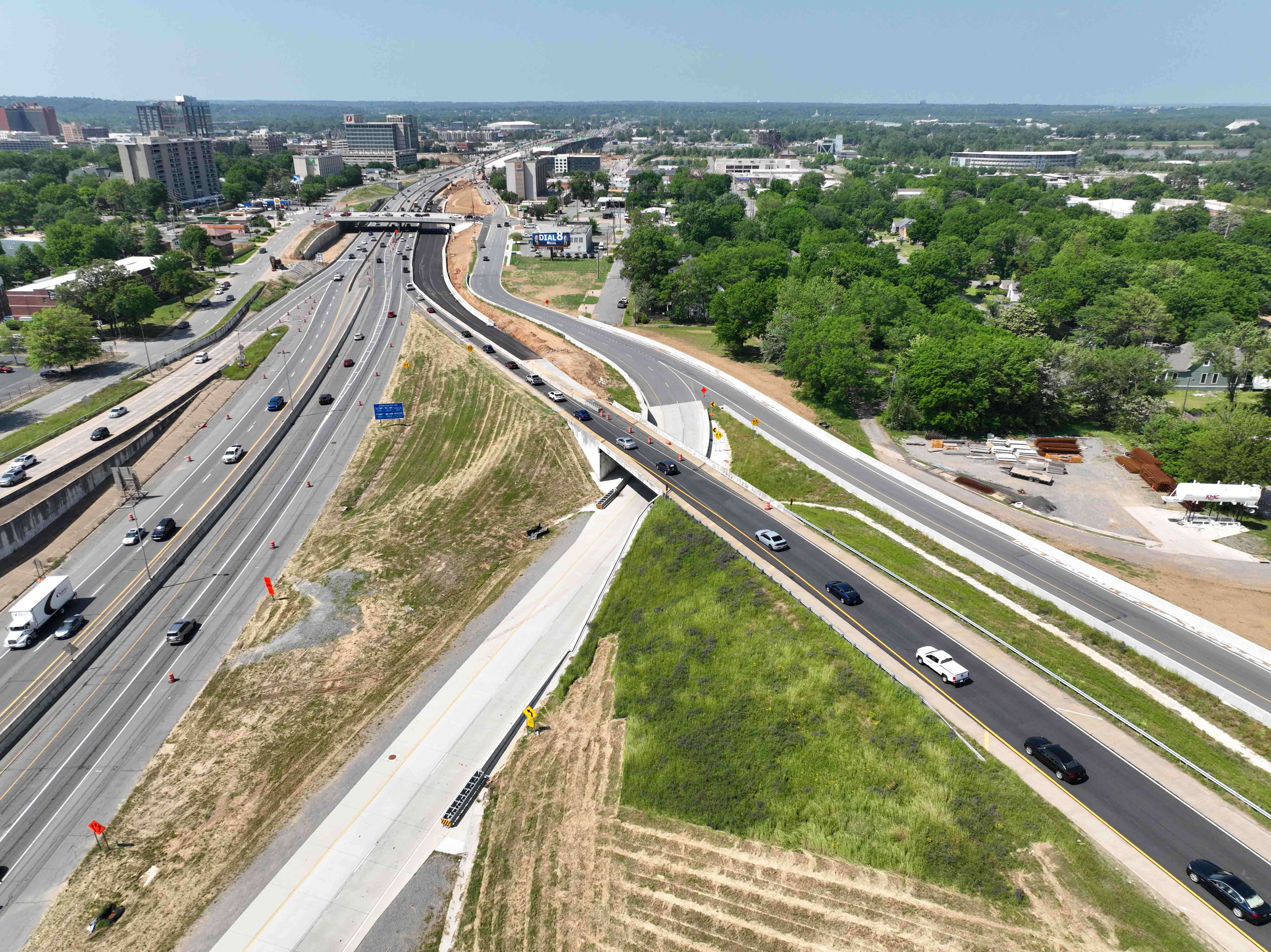 Design-BuildDelivery Model
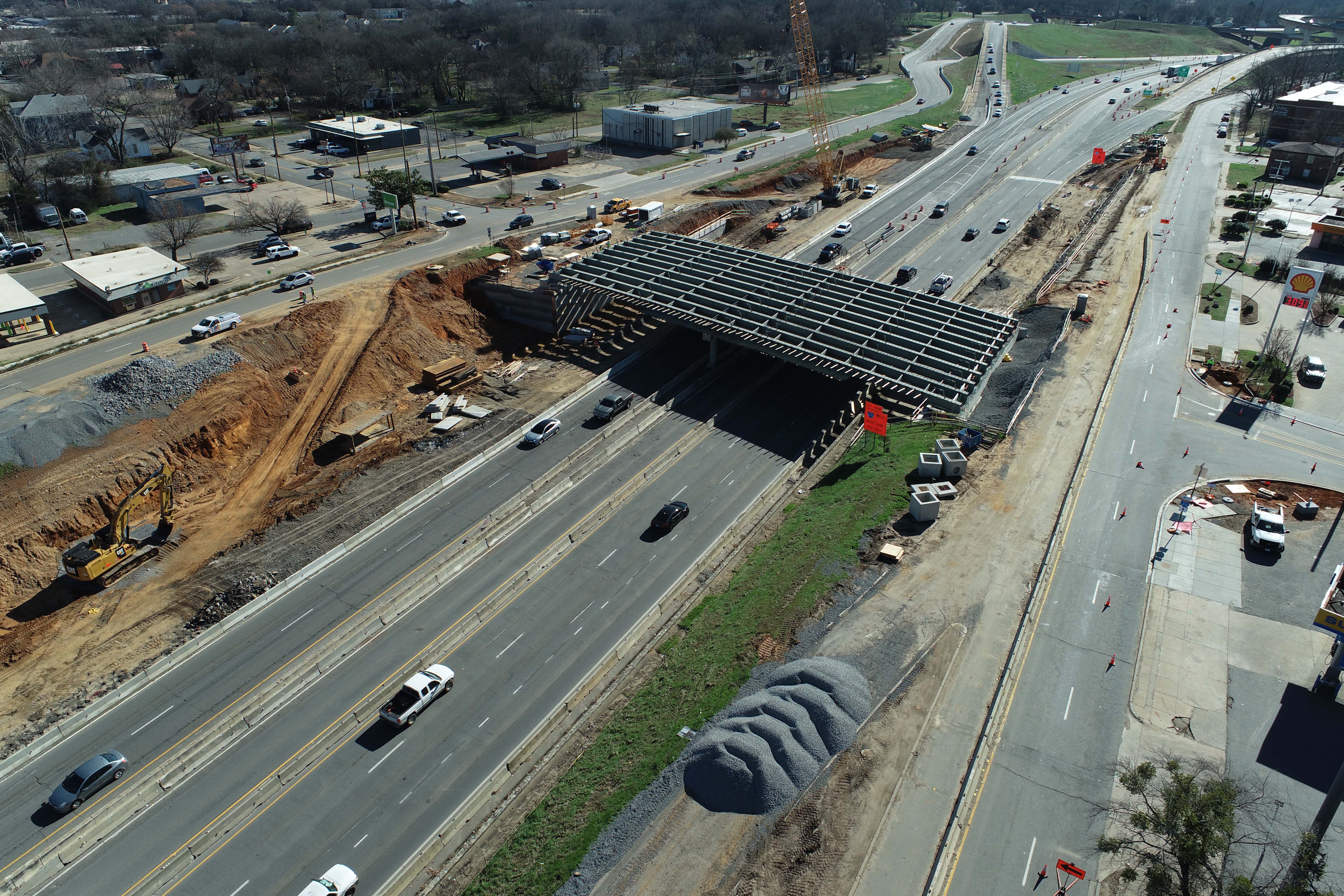 9th StreetMay 9, 2022
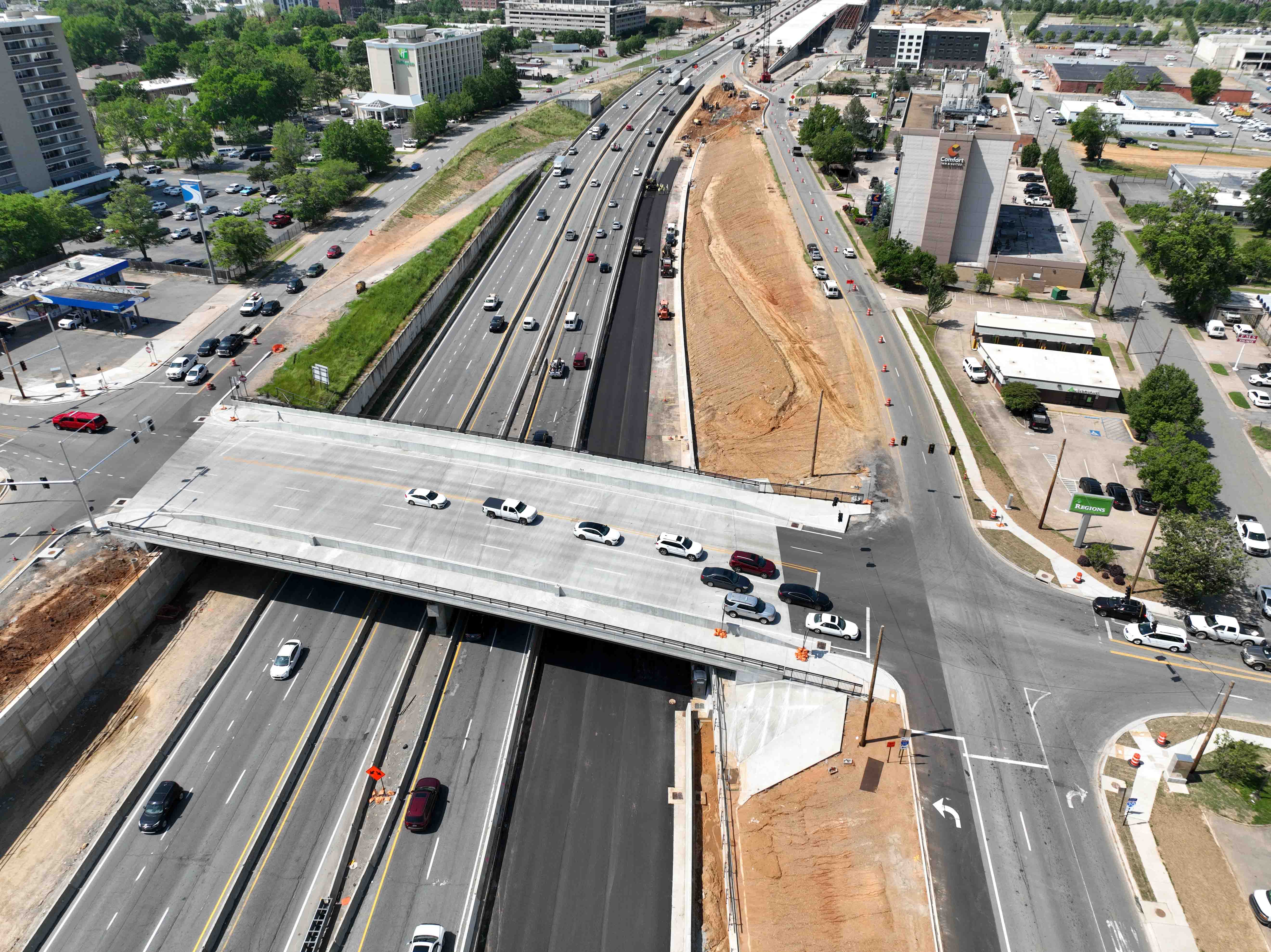 9th StreetJanuary 5, 2022
Design-BuildDelivery Model
6th Street BridgeMay 9, 2022
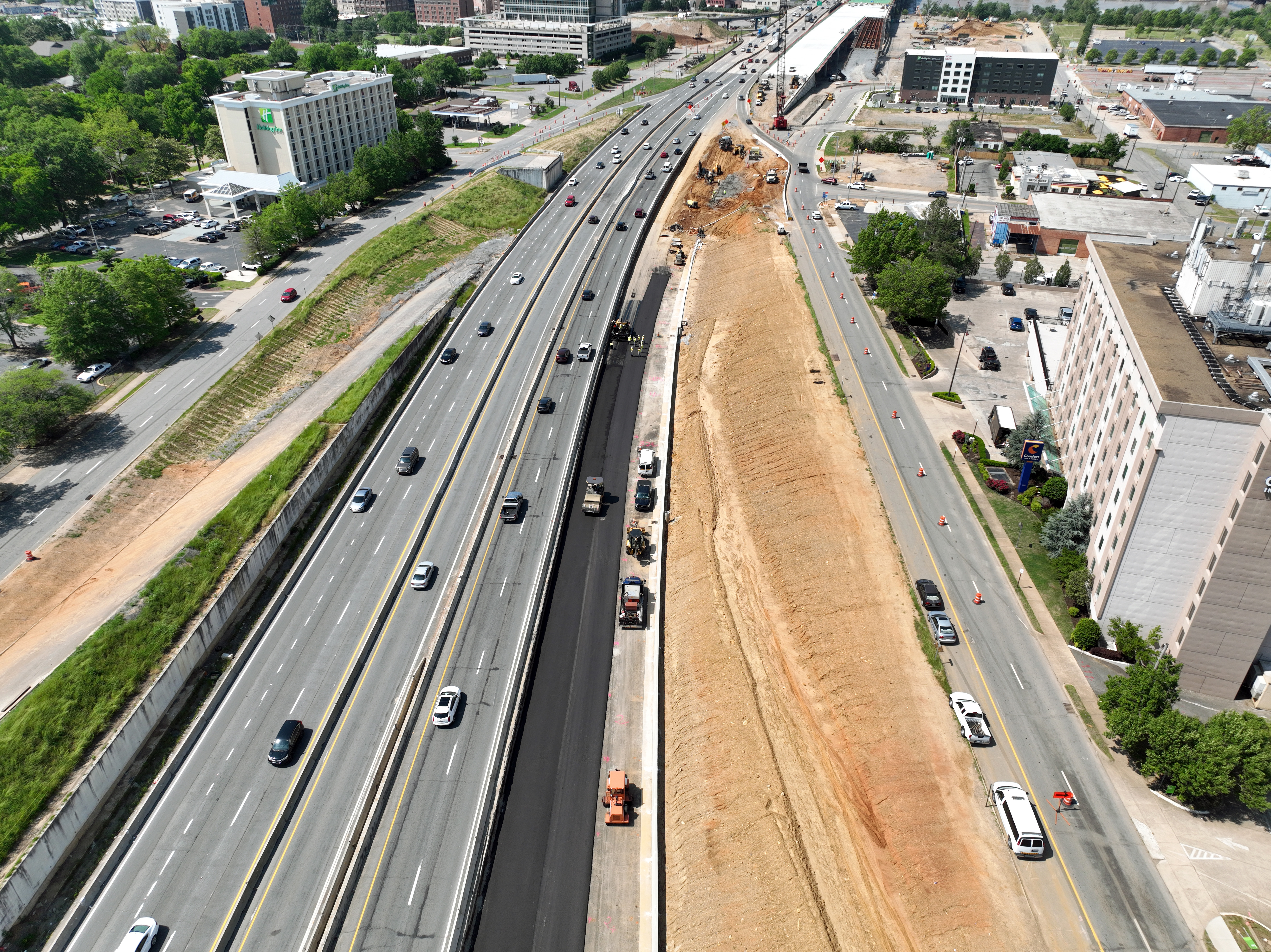 6th Street BridgeApril 8-10, 2022
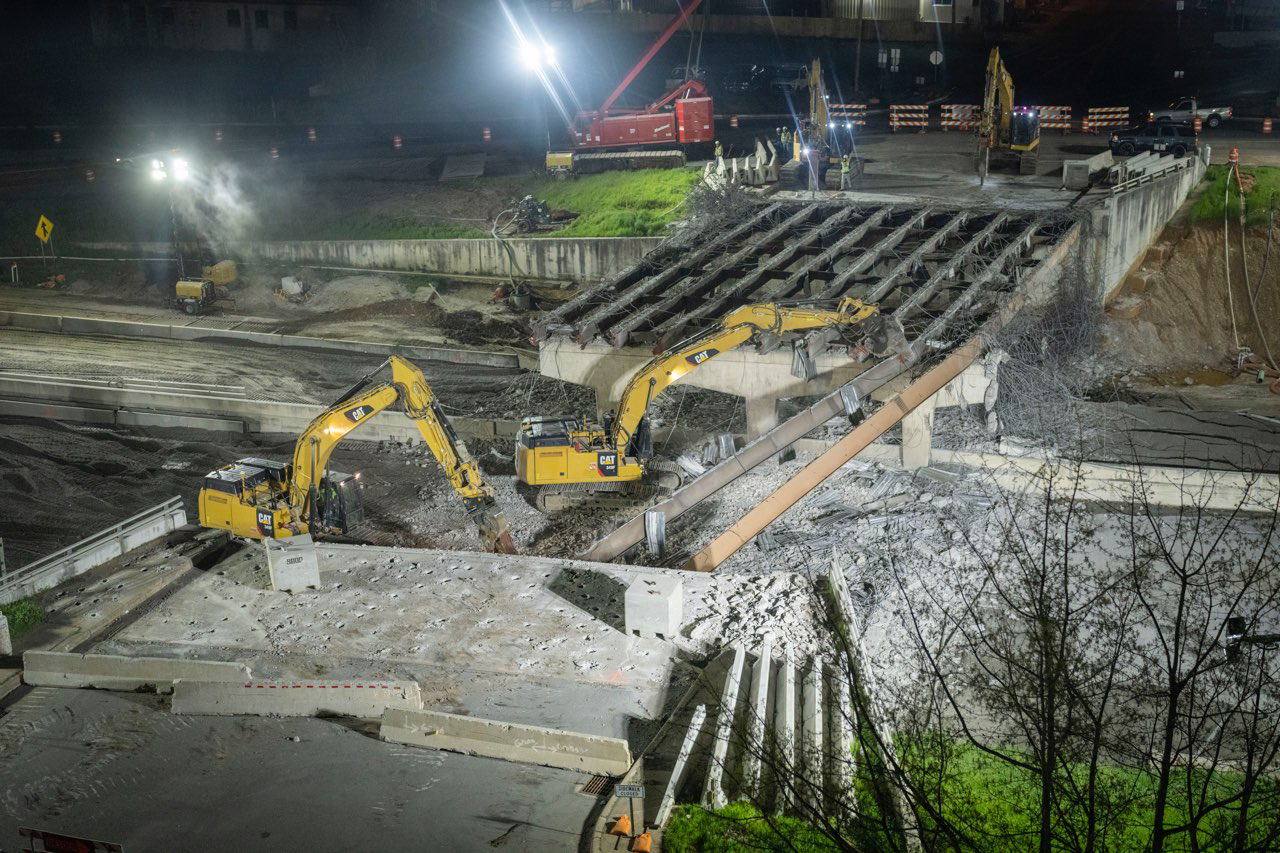 Design-BuildDelivery Model
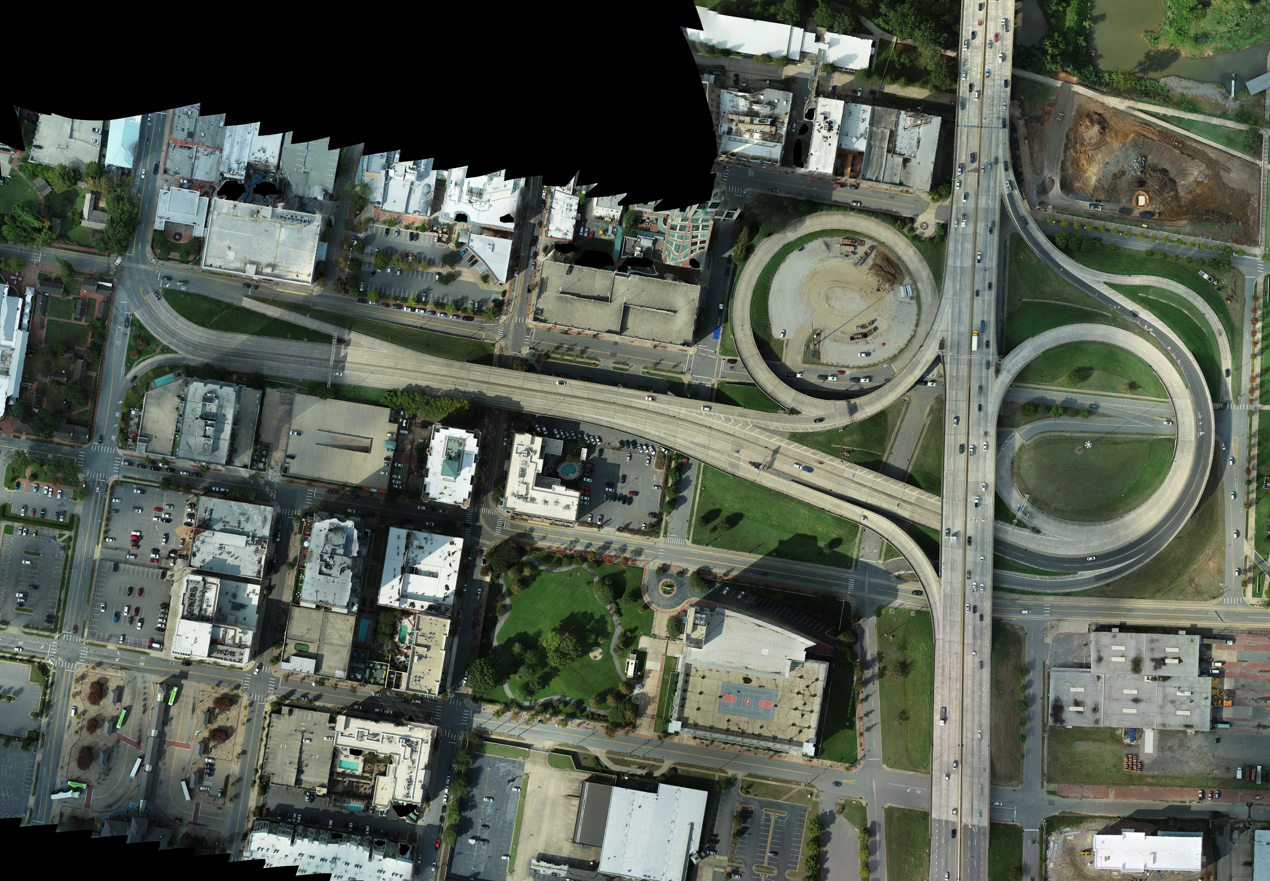 Ramps at I-30September 25, 2020
Design-BuildDelivery Model
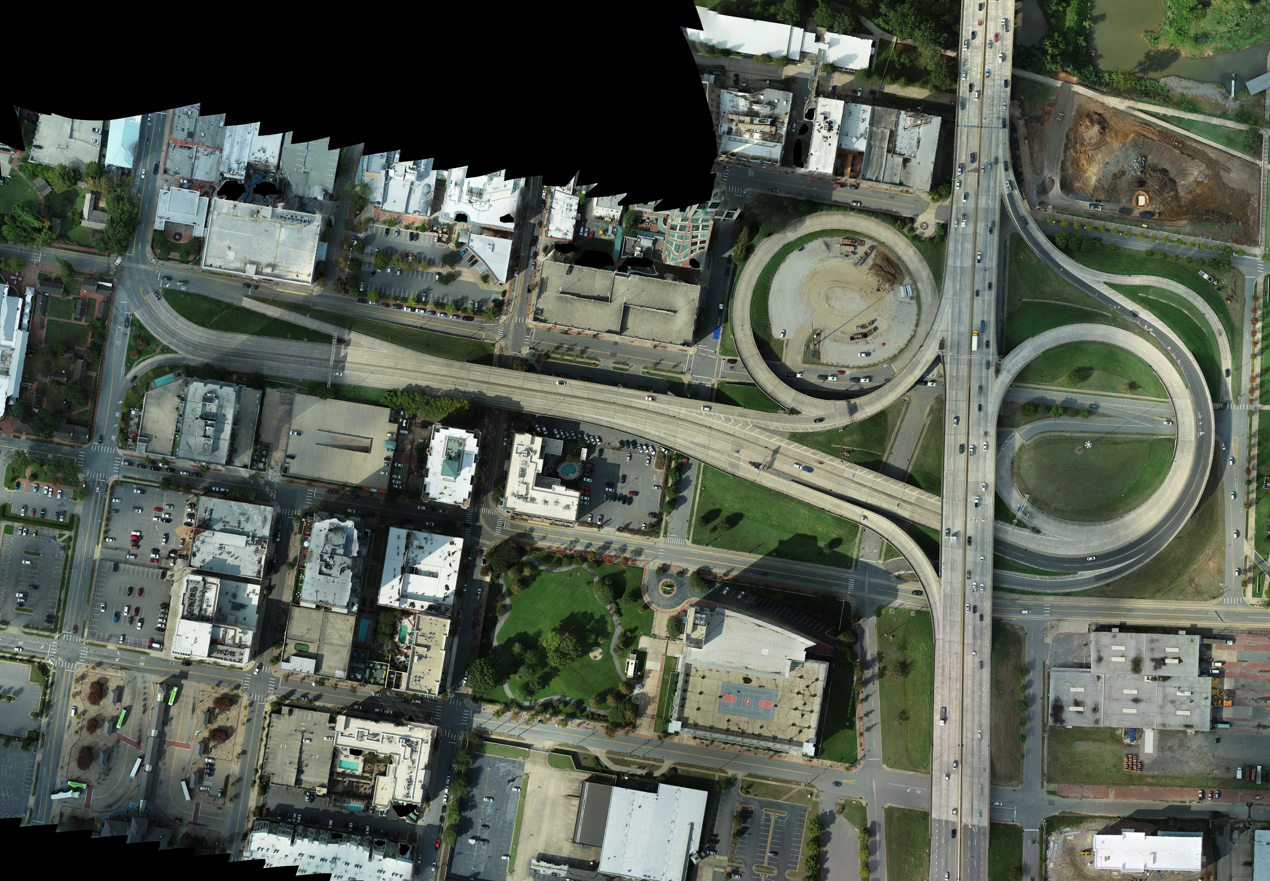 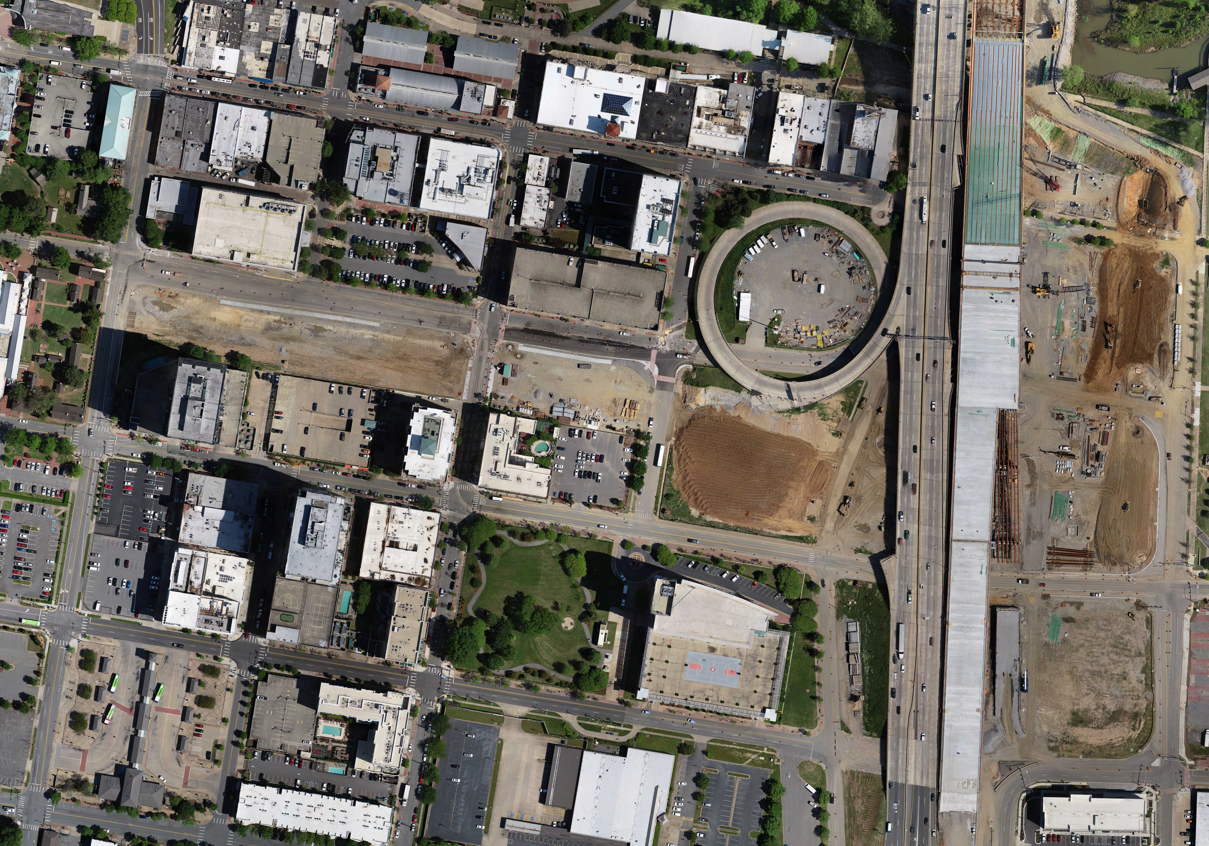 Ramps at I-30September 25, 2020
Ramps at I-30May 9, 2022
Design-BuildDelivery Model
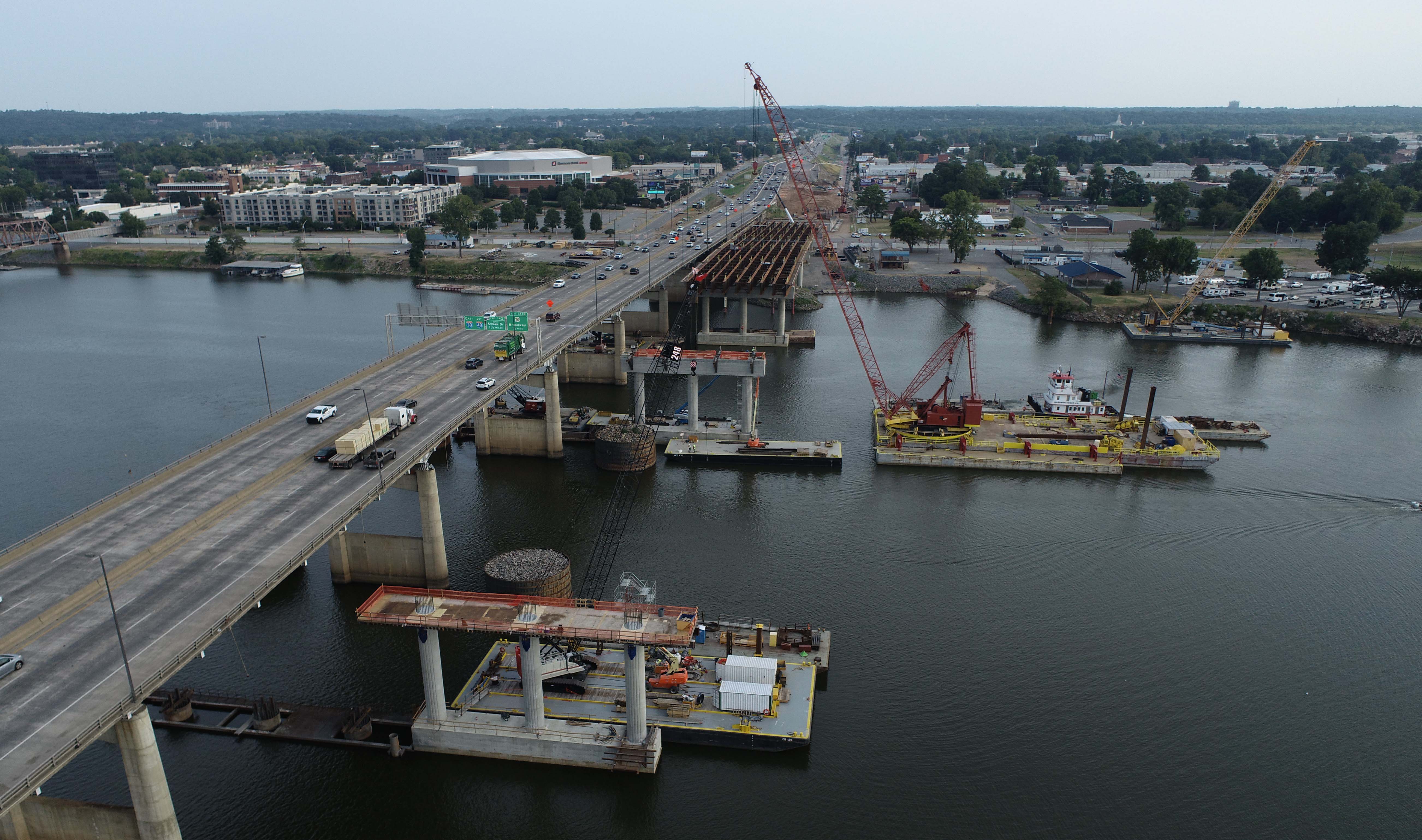 River BridgeMay 9, 2022
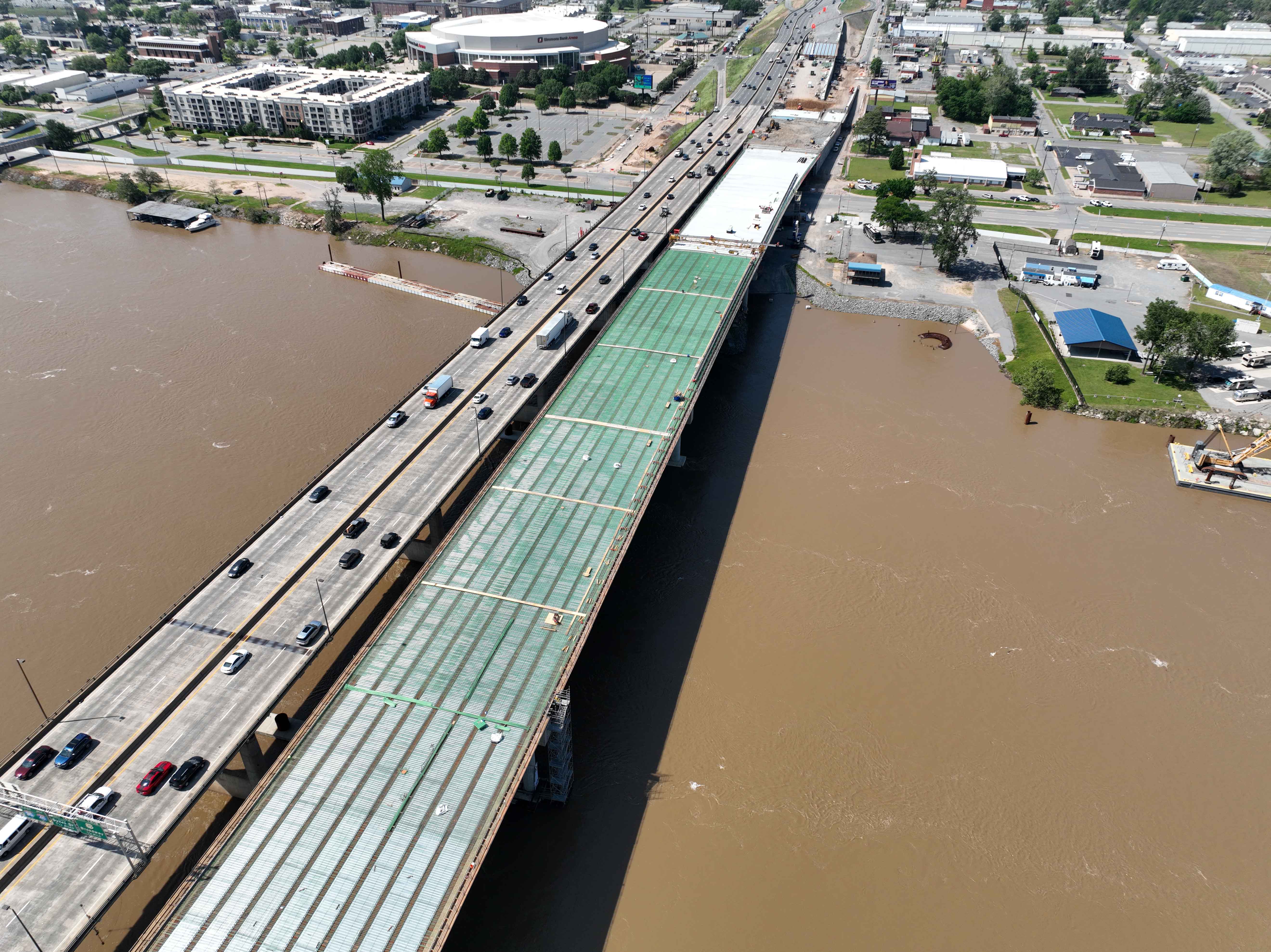 River BridgeSeptember 8, 2021
Design-BuildDelivery Model
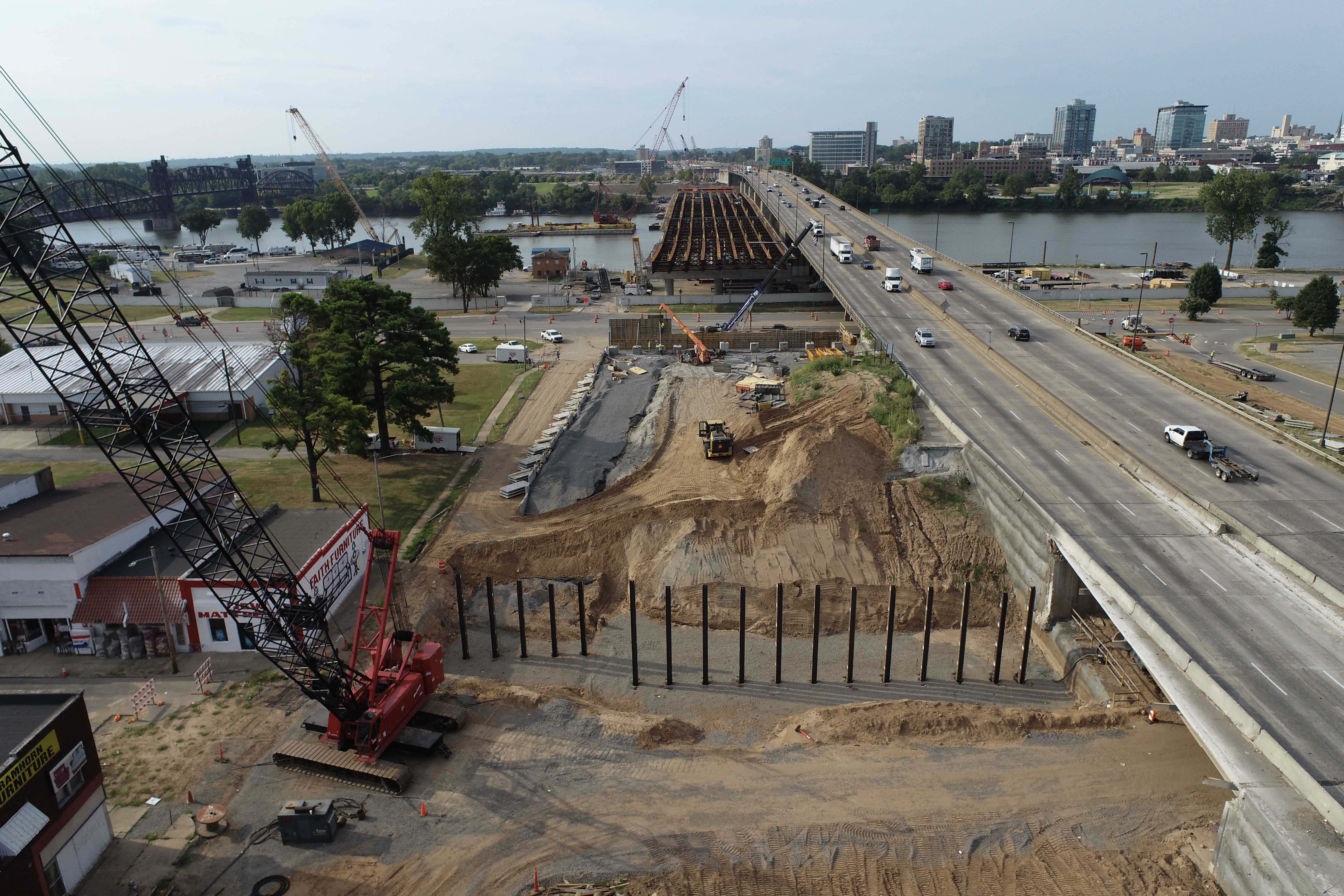 North ApproachMay 9, 2022
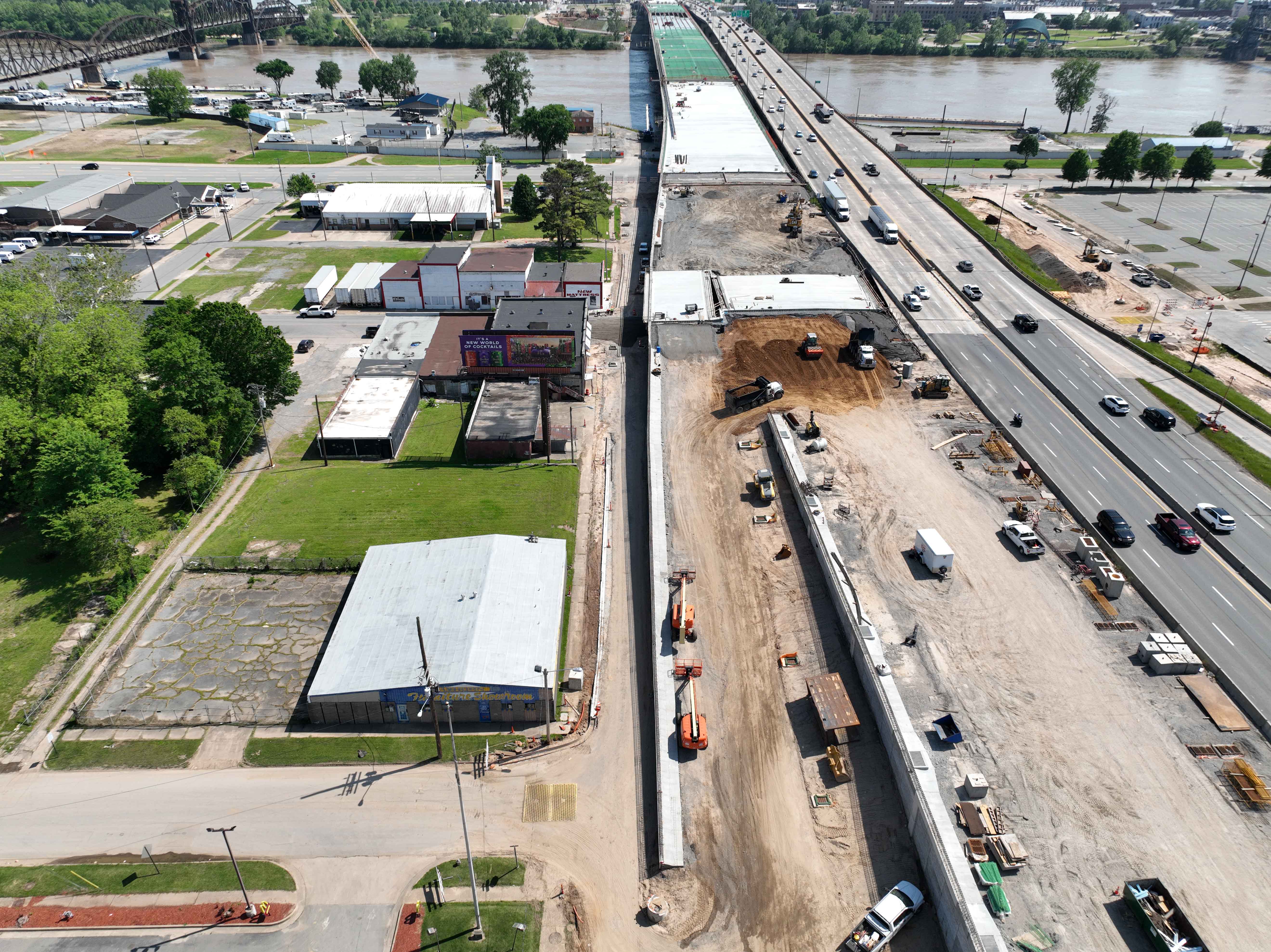 North ApproachSeptember 8, 2021
Design-BuildDelivery Model
Phase 1 Construction Milestones
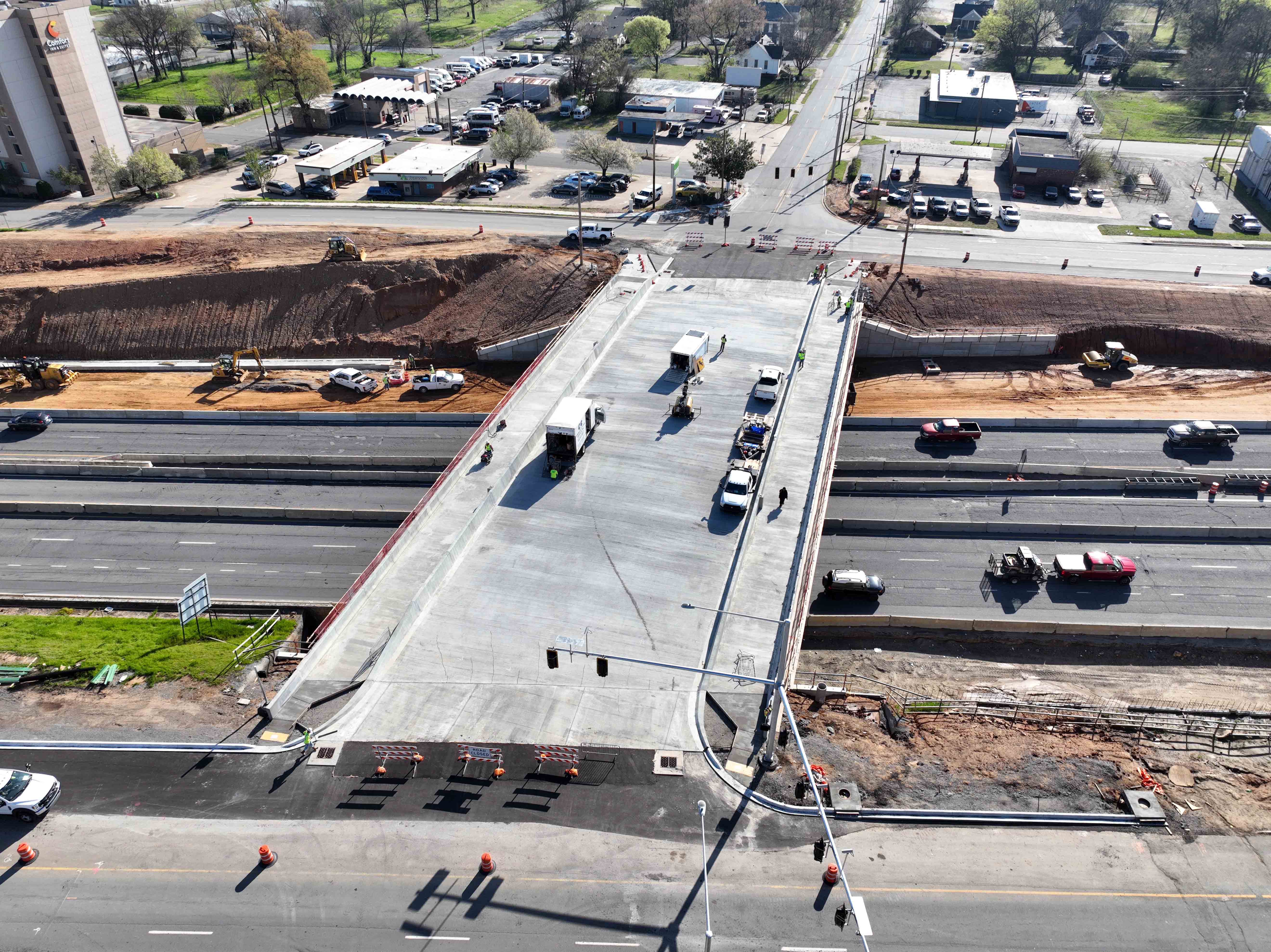 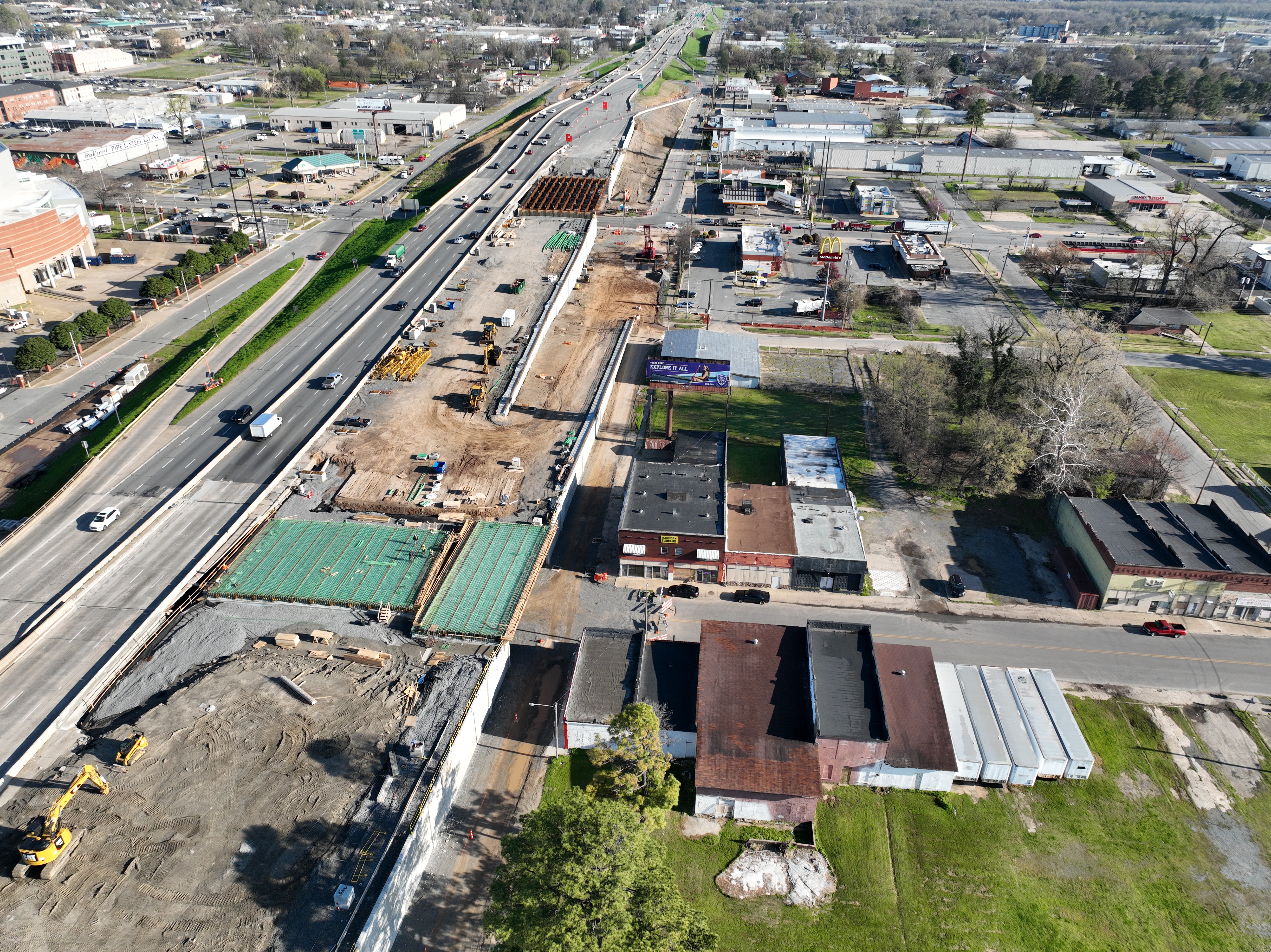 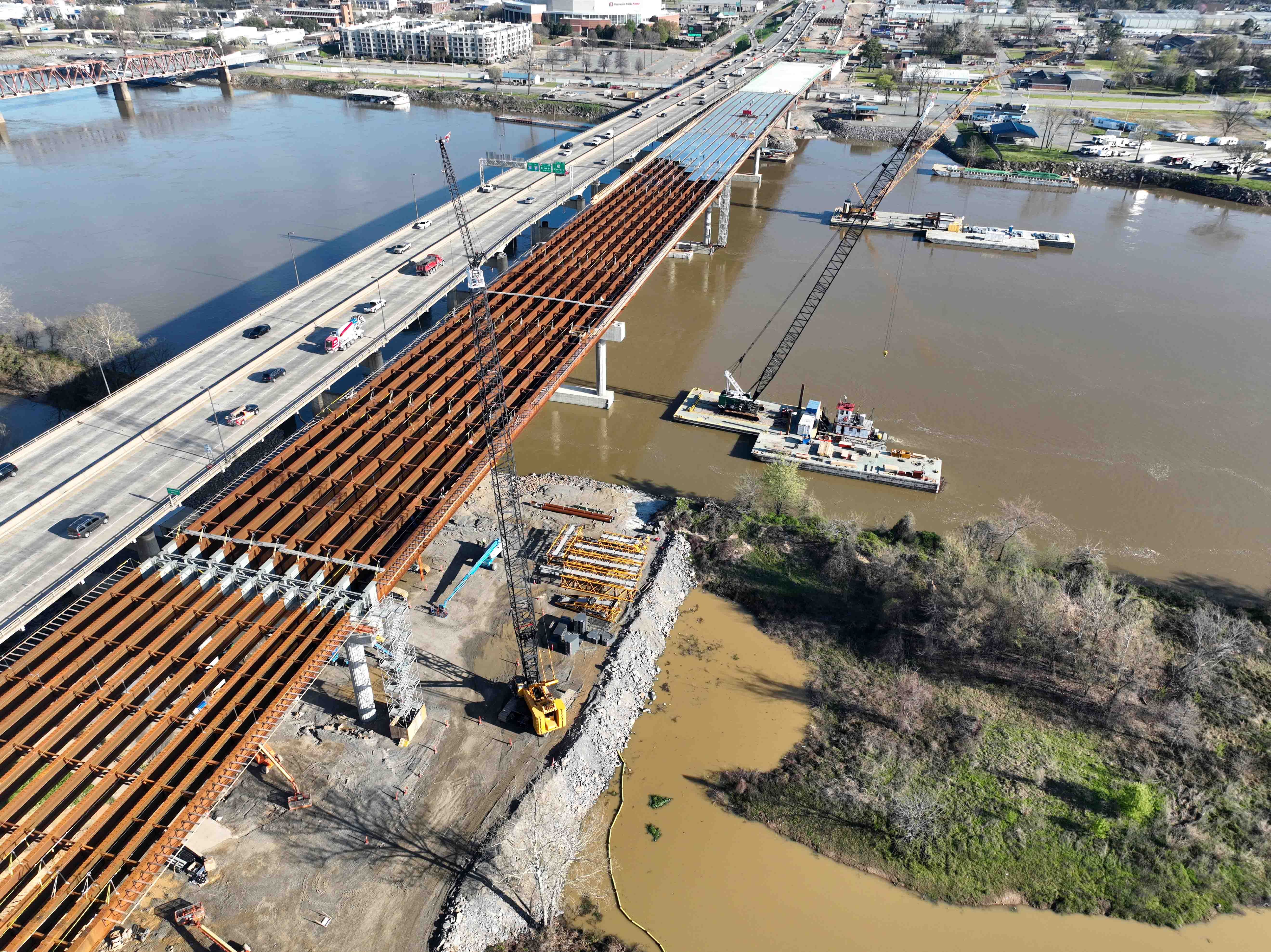 Little Rock
River Bridge
North Little Rock
Set Girders at Broadway
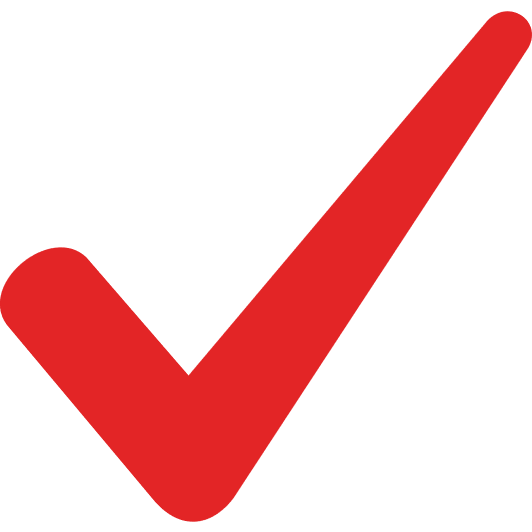 Open 9th Street Bridge
Jan – April
2022
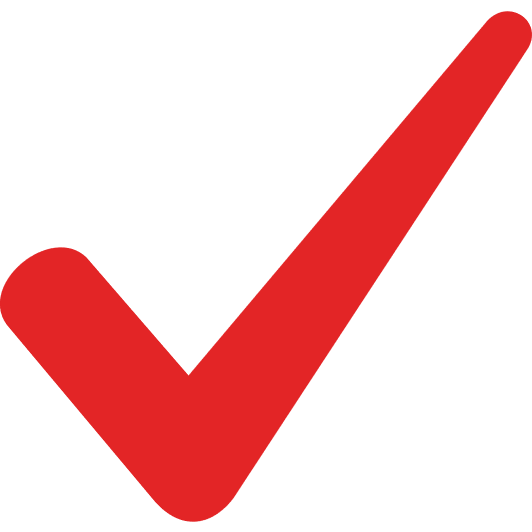 Demolish 6th Street Bridge
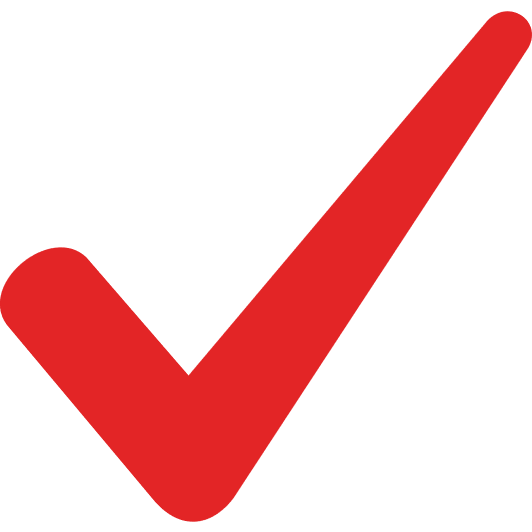 Bridge Deck Pour at Broadway
Open New EB Broadway Exit
Final EB Bridge Deck Pour
Open EB On-Ramp at 4th St.
Open EB Bridge to EB Lanes
May – Aug
2022
Close WB Exits (2nd & 6th St.) 
      and Open WB Exit (9th)
Set Girders on 6th St. Bridge
Close WB Broadway Entrance and Open Temporary Ramp at Bishop Lindsey
Sept – Dec
2022
Design-BuildDelivery Model
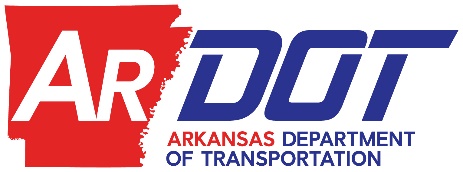 Cantrell Road WideningLittle Rock, AR
$81MProject Budget
Widens 1.3 miles of Highway 10, improves I-430 interchange, and adds 4 bridges
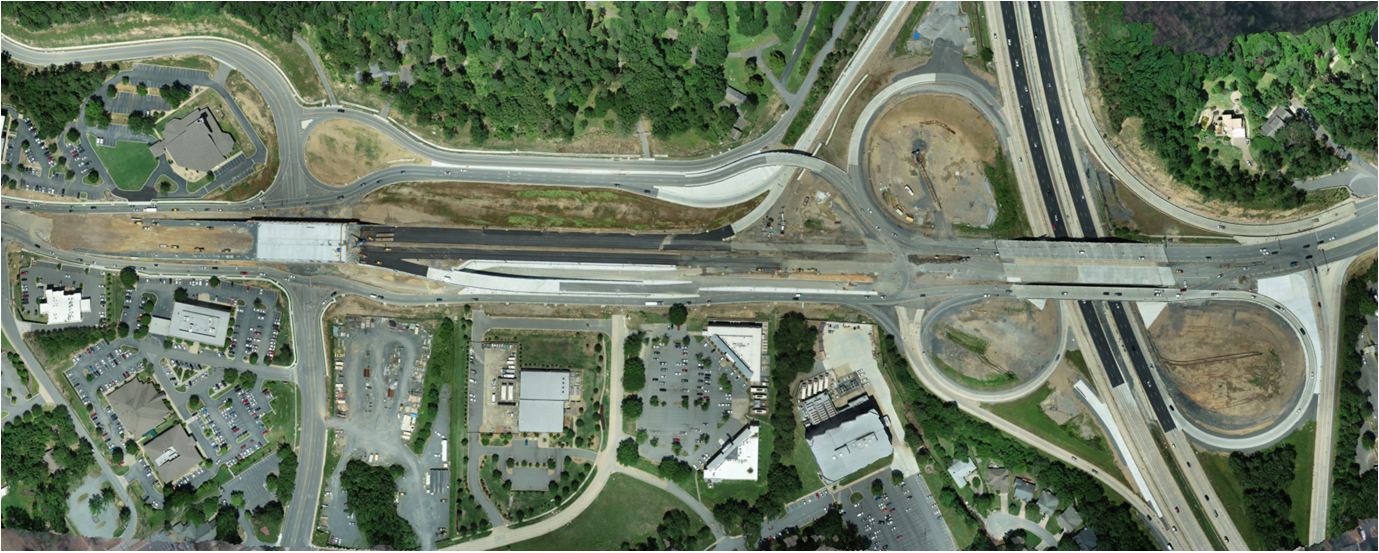 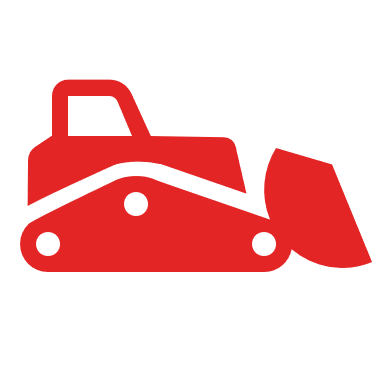 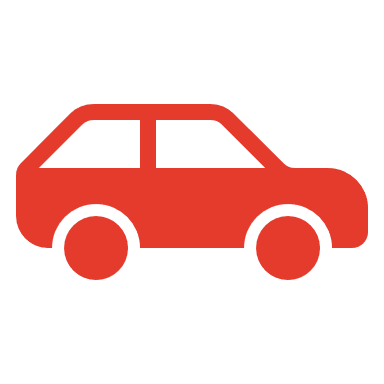 Choke point used by 54,000 vehicles per day
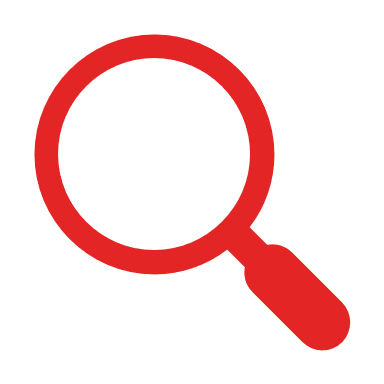 First CM-GC contract to be used in the state
CM-GCDelivery Model
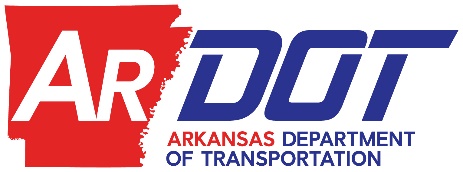 Cantrell Road WideningLittle Rock, AR
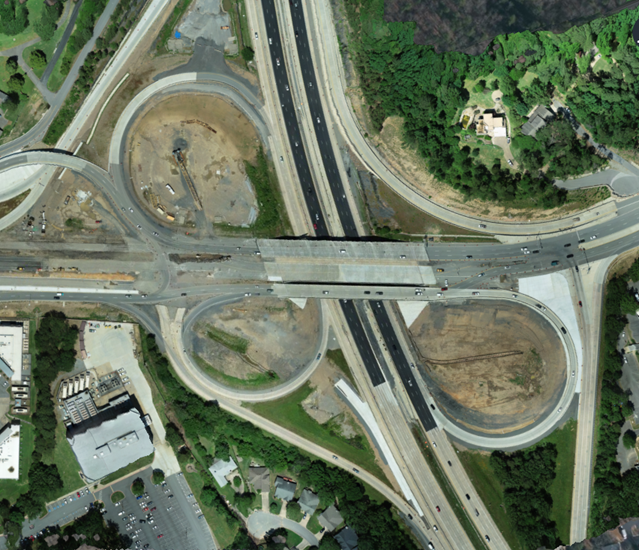 I-430 InterchangeJuly 2020
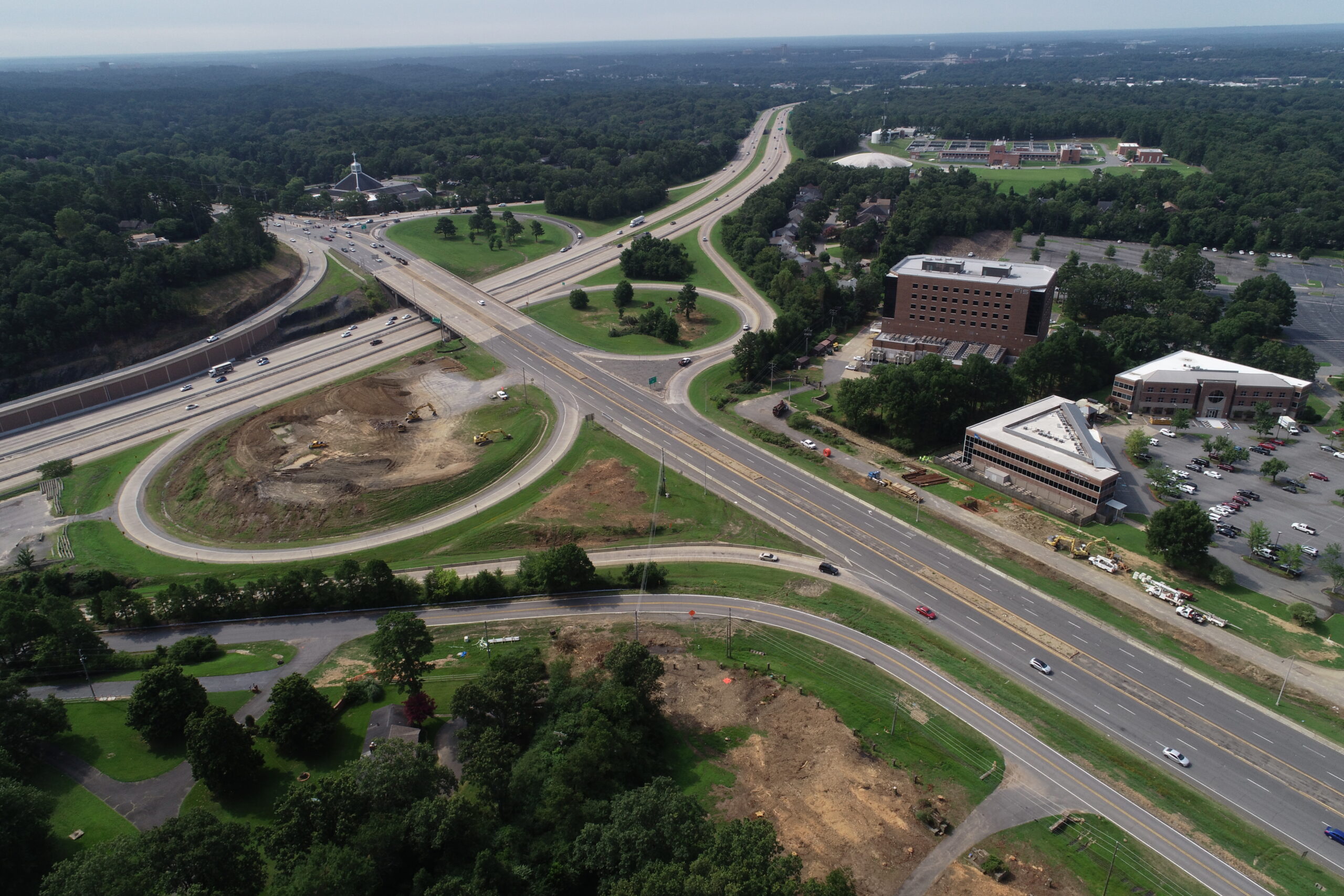 I-430 InterchangeApril 2022
CM-GCDelivery Model
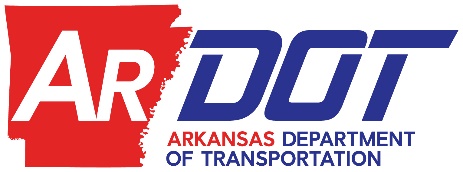 Cantrell Road WideningLittle Rock, AR
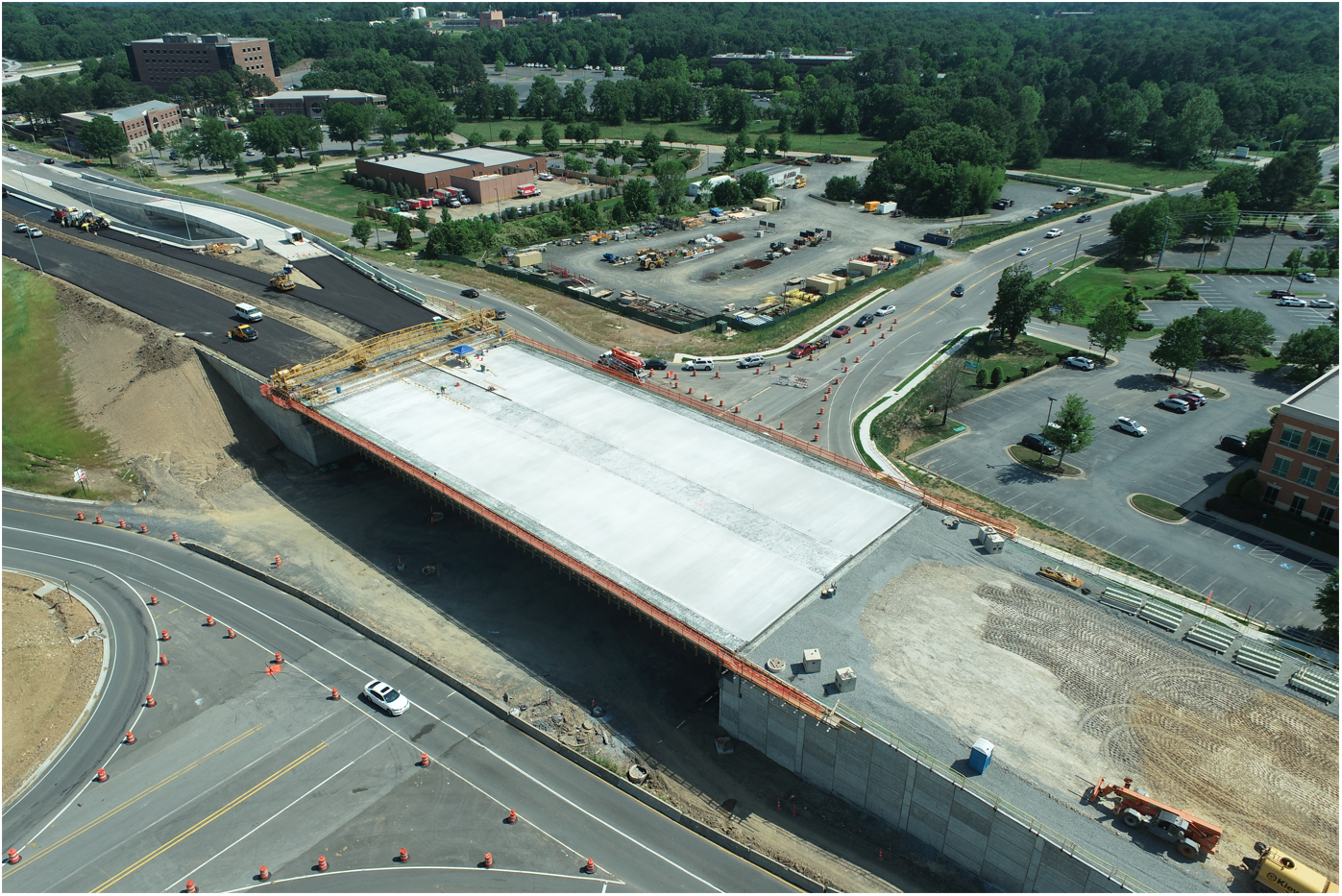 SPUI Overpass BridgeDecember 2021
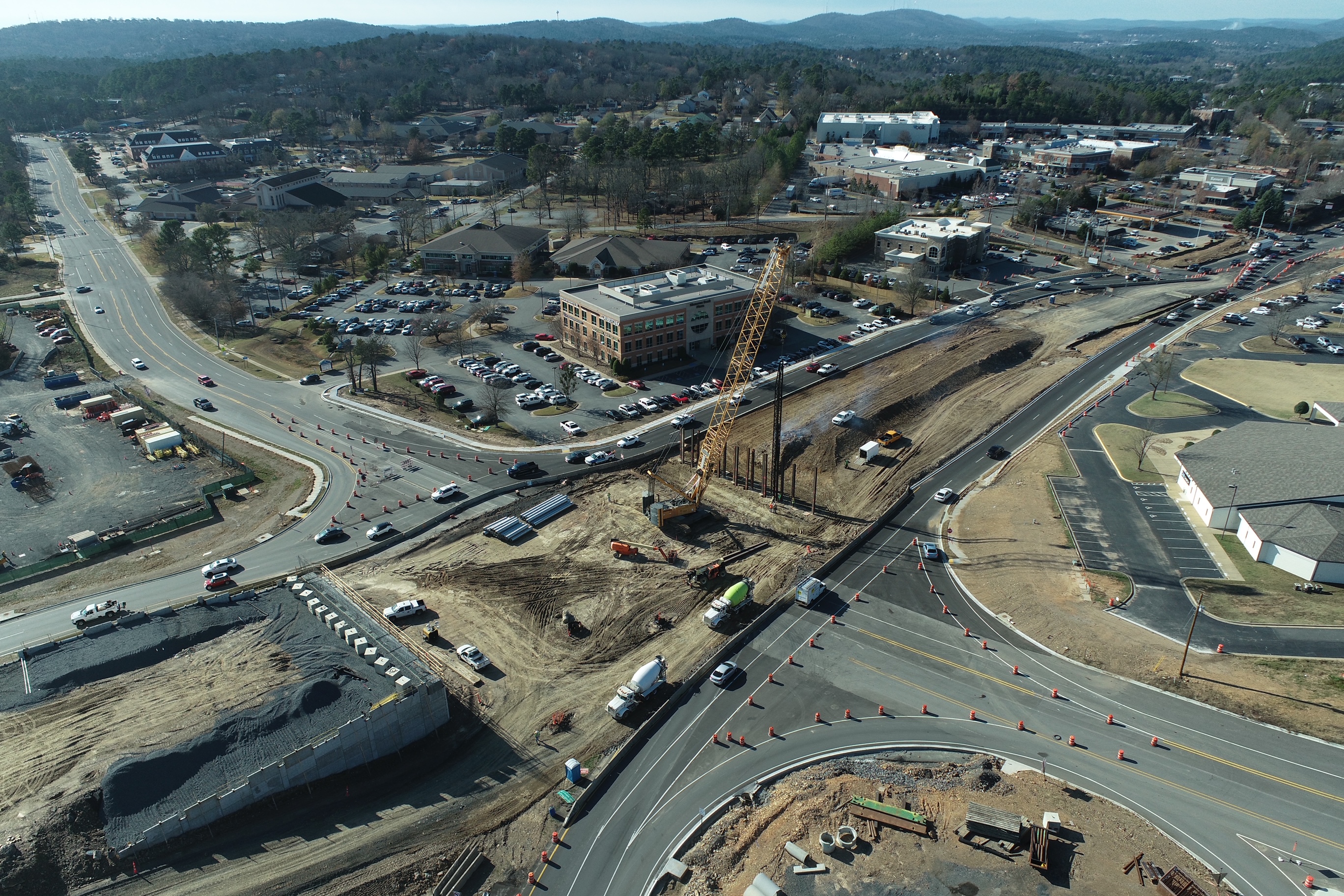 SPUI Overpass BridgeMay 2022
CM-GCDelivery Model
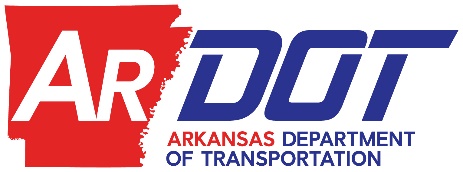 Cantrell Road WideningLittle Rock, AR
West EndJanuary 2022
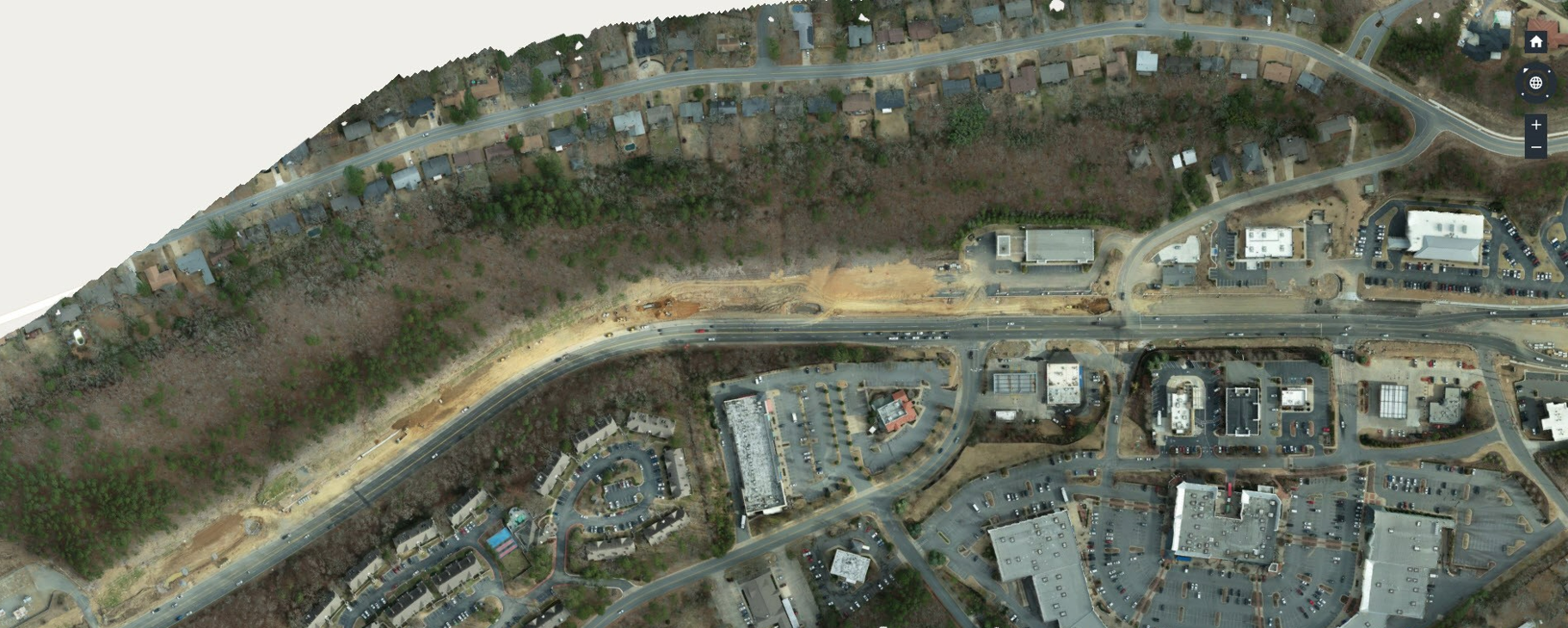 West EndMay 2022
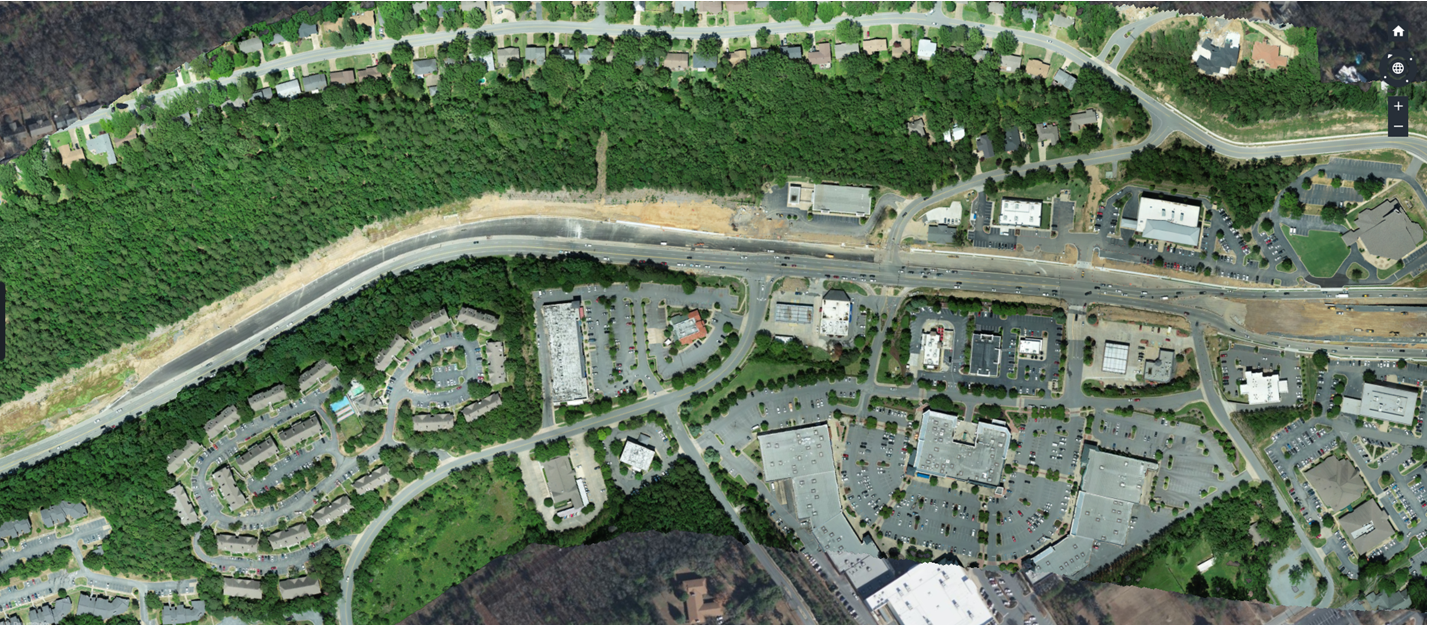 CM-GCDelivery Model
Cantrell Road WideningLittle Rock, AR
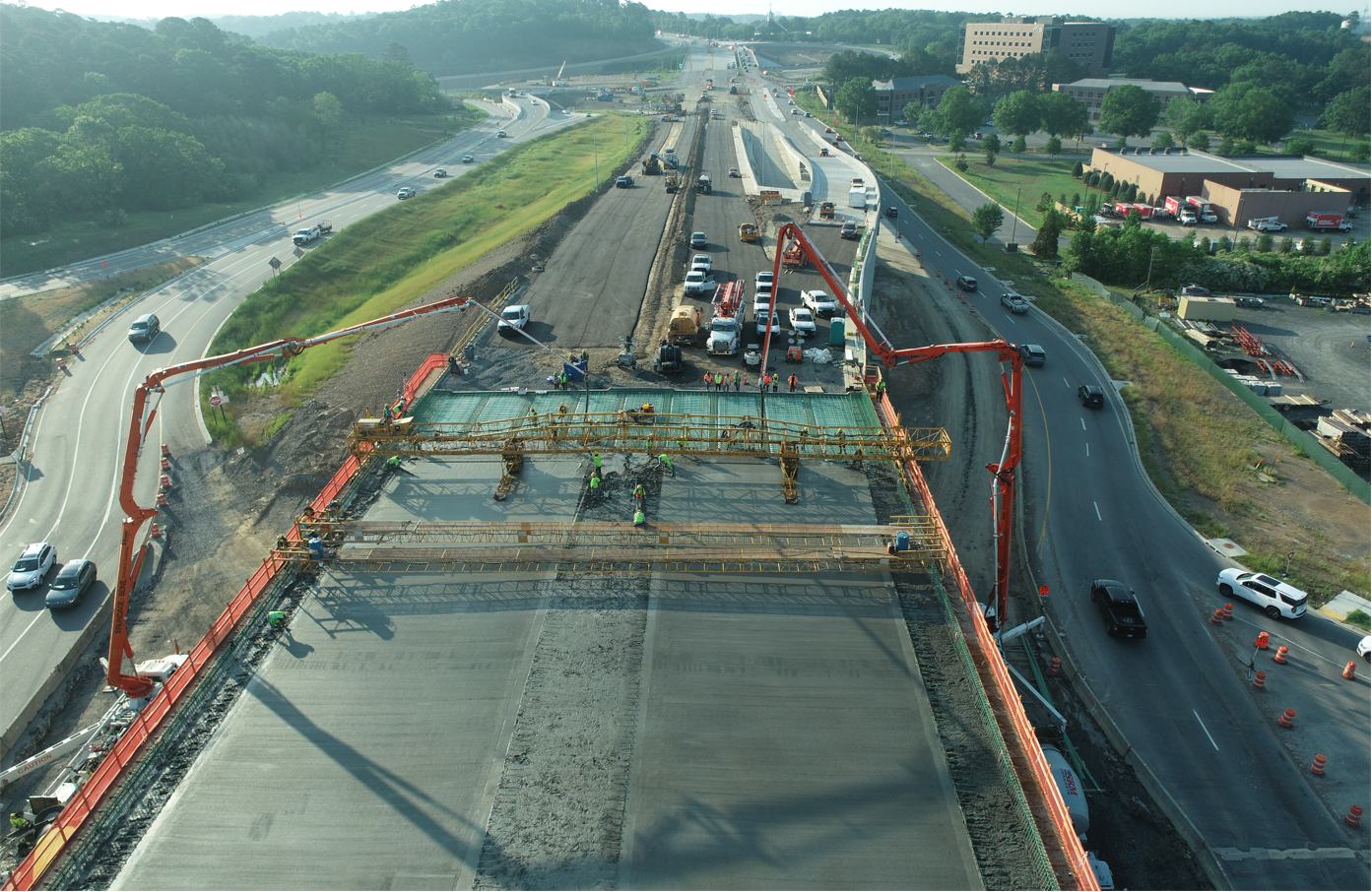 Project Milestones
May – July
2022
SPUI Overpass Bridge Deck Pour
West End Widening Operations
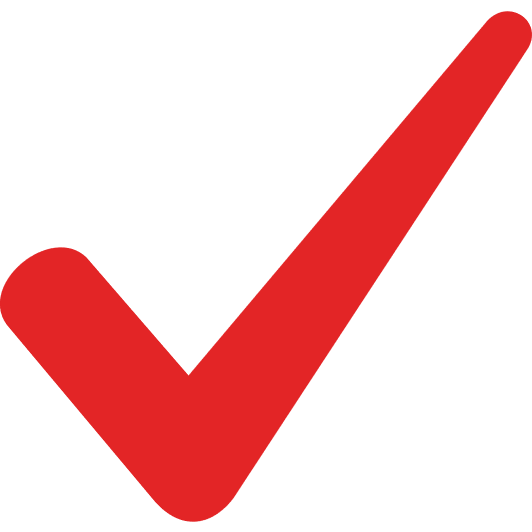 SPUI Intersection In-Service
Pleasant Valley to Reservoir Road 
     Mill & Inlay
I-430 SB Ramp Tie-Ins (CRCP)
Aug – Dec
2022
SPUI Overpass Bridge Deck Pour
May 12, 2022
ACHM Final Surface/Striping/Signage 
Permanent Signals  
Substantial Completion
Jan - Mar
2023
CM-GCDelivery Model
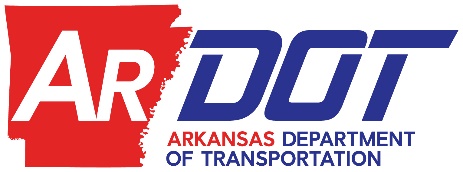 I-49/Highway 62 InterchangeFayetteville, AR
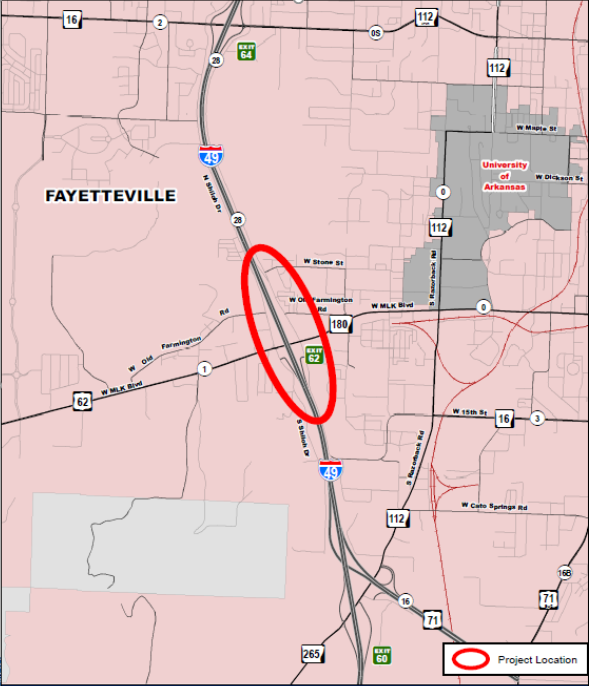 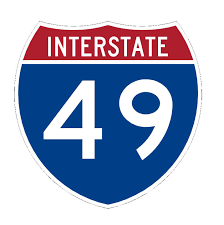 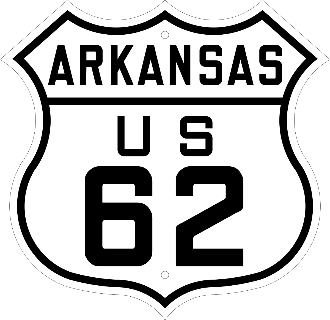 $50-60MProject Budget
CM-GCDelivery Model
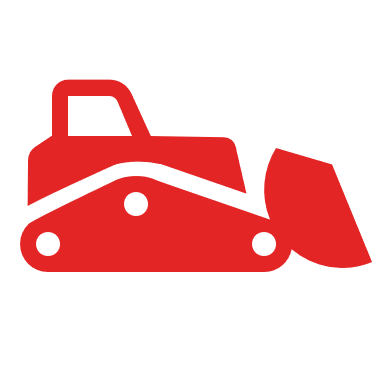 Widens 3.5 miles of I-49, constructs frontage road diamond interchange at I-49/ Hwy. 62, capacity improvements on Hwy. 62, and adds overpass at 15th Street with roundabouts at frontage road intersections
Key Elements
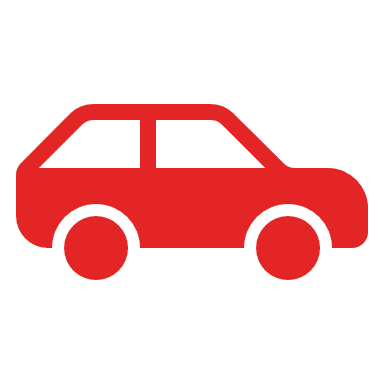 Hwy. 62 used by 42,000 vehicles per day
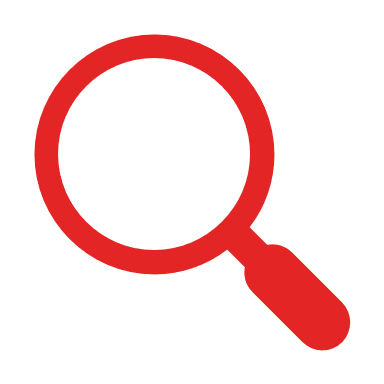 Close proximity to the University of Arkansas and local high school campuses
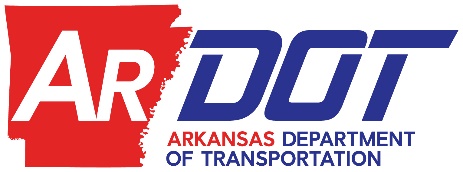 I-49/Highway 62 InterchangeFayetteville, AR
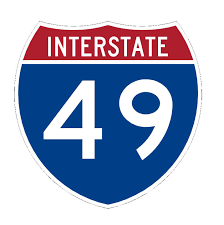 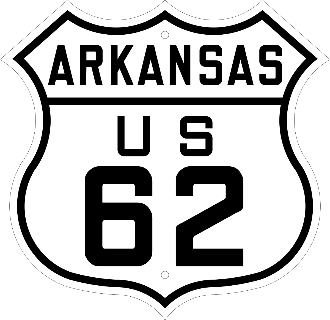 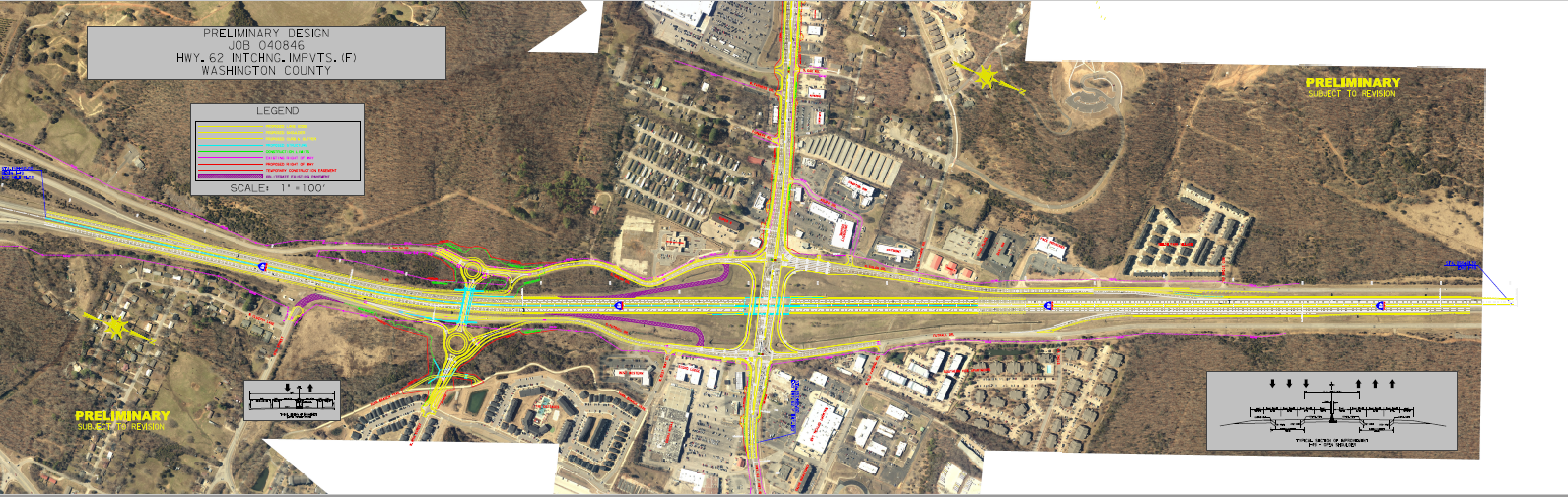 Manhattan Road & Bridge & APAC-Central JV  selected in March 2021 as the CM-GC team
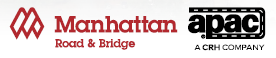 CM-GCDelivery Model
[Speaker Notes: Job No. 040846 with Manhattan Road & Bridge & APAC-Central selected in March 2021 to serve as the CM-GC team for the project. 
In the Pre-Construction Phase
    -30% Plans developed
    -30% Plan Quantity Reconciliation in June
    -30% Opinion of Probable Construction Cost (OPCC) in July
    -Utility Services & R/W Services are ongoing

Construction is planned to being in Early 2024.]
I-40/I-55/Hwy. 77 Interchange
West Memphis, AR
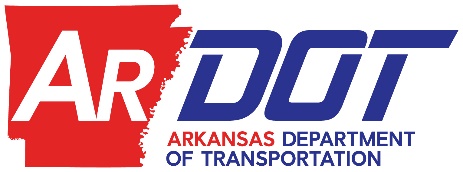 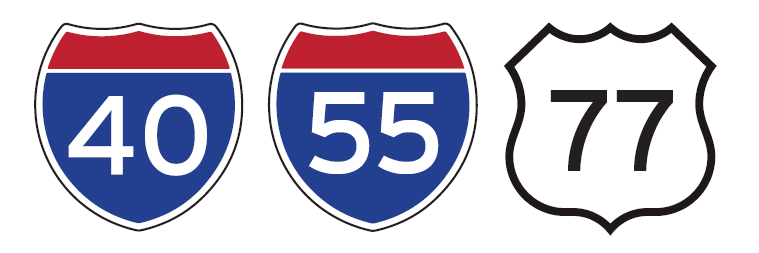 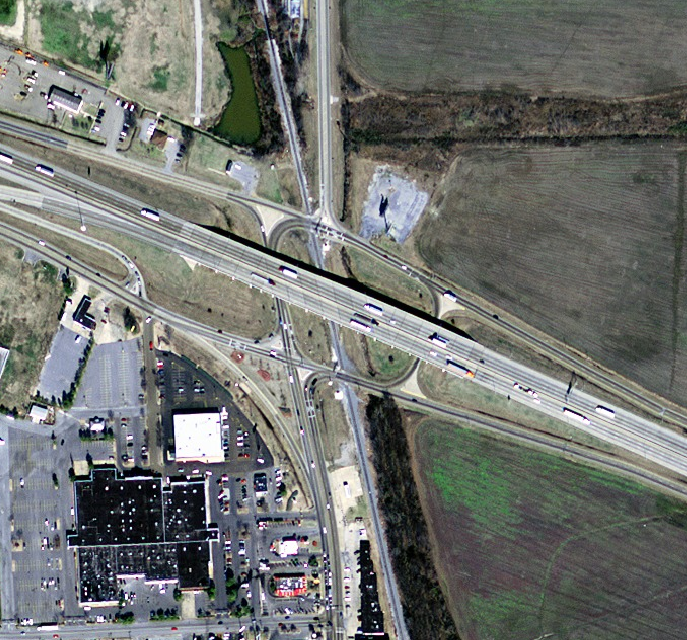 $30-40MProject Budget
PD-BDelivery Model
Key Elements
Second highest estimated existing travel delays due to high percentage of truck traffic
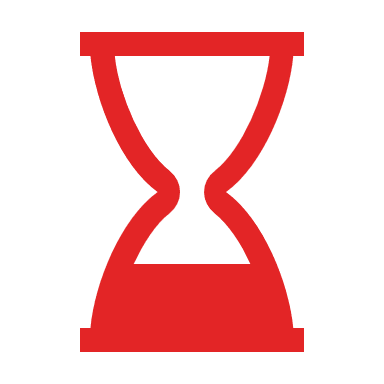 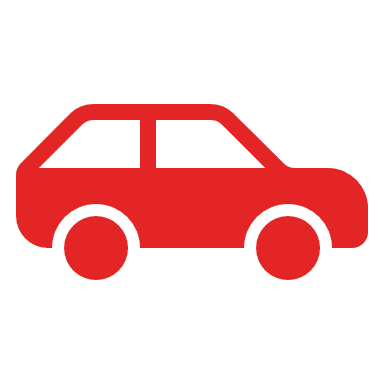 One of highest forecasted traffic volumes in state
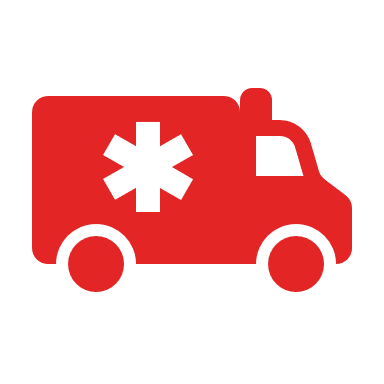 Risk to emergency vehicle movements due to 
at-grade railroad crossings
I-40/I-55/Hwy. 77 Interchange
West Memphis, AR
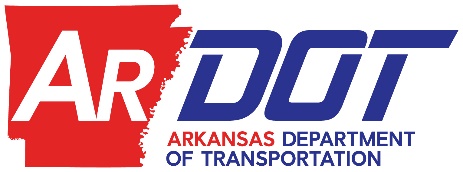 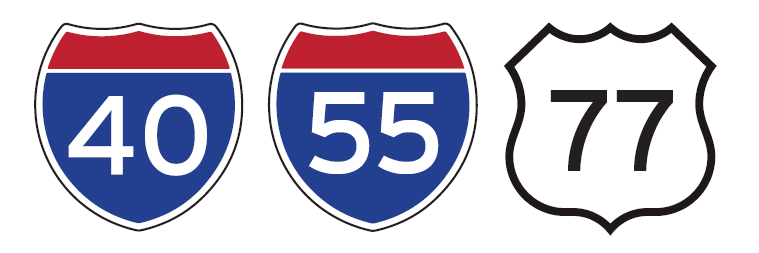 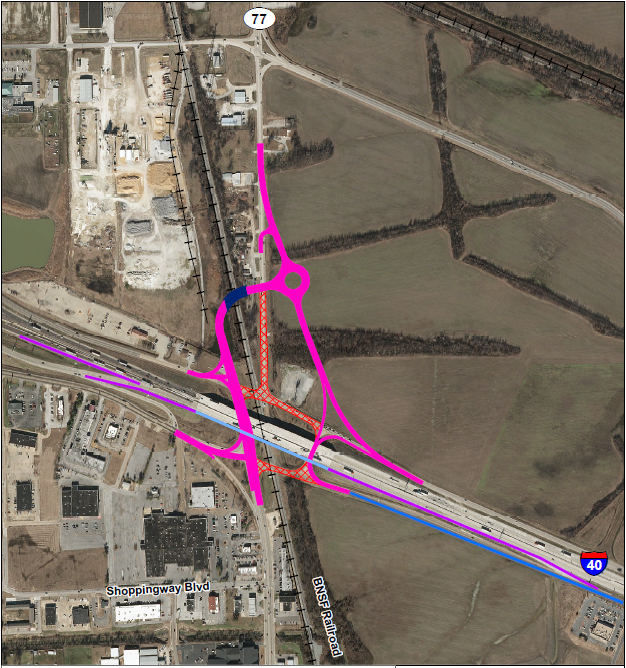 Key/Garver was selected in July 2021 as the Progressive Design-Build team
Design alternative removes two (2) 
     at-grade RR crossings
Design alternative constructs Hwy 77 
     RR Overpass
Design alternative adds a 3-legged roundabout and relocates approximate 1,100 ft of Hwy 77
Design alternative widens approximately 4300 ft of I-40 EB main lanes and bridge overpass
PD-BDelivery Model
[Speaker Notes: Job No. 110651 with Key-Garver selected in July 2021 to serve as the Progressive Design-Build team to deliver the project. 
In the Planning Phase
    -NEPA Process ongoing
    -Moving toward 30% Plans
    -OPCC/Risk Workshop planned for June

Construction is planned for 2024.]
Looking Forward for Alternative Delivery
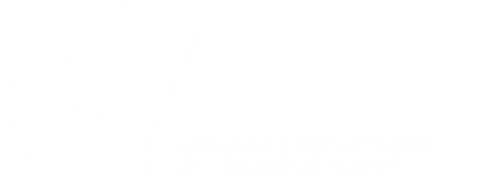 The Future of Alternative Delivery
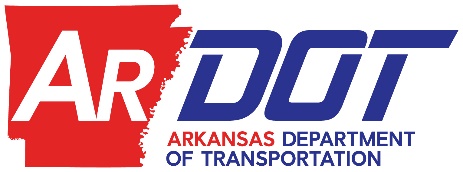 On-Call Construction Manager-General Contractor Services (2021-2024)

Minute Order authorized by Highway Commission July 28, 2021
Extensive outreach with local contractors
Issuance of Request for Qualifications – April 26, 2022
Announcement of Shortlist for On-Call CM-GC Respondents – July 28, 2022
Request for Proposals on individual CM-GC projects
3 projects left to award under Pilot Program
Project #1 – September 2022
Project #2 – November 2022
Project #3 – April 2023
[Speaker Notes: Outreach included:
   -Industry Workshop to discuss CM-GC Delivery Method 
   -One-on-One Meetings with interested firms to discuss On-Call CM-GC Procurement Process 
   -Pre-SOQ meeting with registered RFQ Respondents to discuss required submittal Forms]
Job 040846Hwy. 62 Intchng. Impvts. (F)$40-50 million
Job 100979Caraway Rd. – I-555 (Jonesboro) (S)$10-15 million
Job 080619Hwy. 60 – 1-40 Inters. Impvts. (Conway) (F)
$10-15 million
Construction Manager – General Contractor (CM-GC)
Job 061331Pleasant Ridge Rd. – Pleasant Valley Dr. (L.R.) (F)$81.0 million
Job 061632Hwy. 183 – Pulaski Co. Line (Widening) (Bryant) (S)
$10-15 million
Current CM-GC Projects
Recommended CM-GC Projects
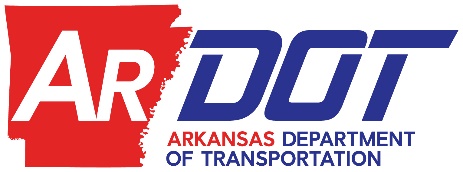 [Speaker Notes: 3 remaining projects that have been identified are: 
Job No. 061632 - located in Bryant in Saline County, which includes approximately 3.2 miles of improvements to Hwy 5 from Hwy 183 north to the Pulaski County Line.
Job No. 080619 - located in Conway in Faulkner County and consists of 0.6 mile of improvements to Hwy 65B/Dave Ward Drive west of I-40 Exit 129.
Job No. 100979 - located in Jonesboro in Craighead County and includes approximately 2.7 miles of improvements to Hwy 1 south of I-555 Exit 42.]
Tom Fisher, P.E.
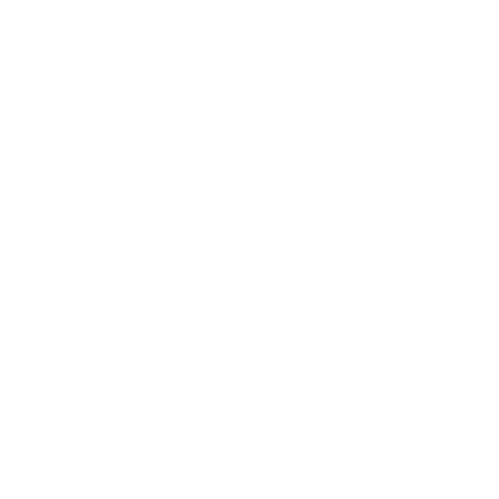 thomas.fisher@ardot.gov
Mark Trickey, P.E.
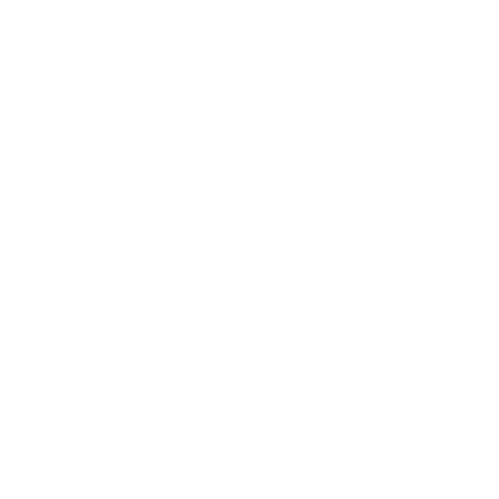 mark.trickey@ardot.gov
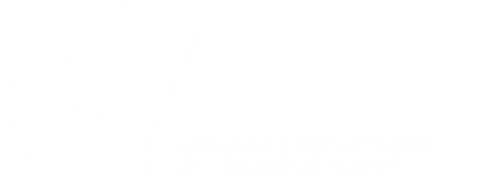